BiologyUNIT Genetic Inheritance
October 19th – October 30th
March 28th – April 8th
3/28 Chromosomes 10.1Obj. TSW explain why half of an individual’s DNA sequence comes from each parent and identify a karyotype in the warm up and class notes, Human Traits Checklist & PTC tasting. P.8NB
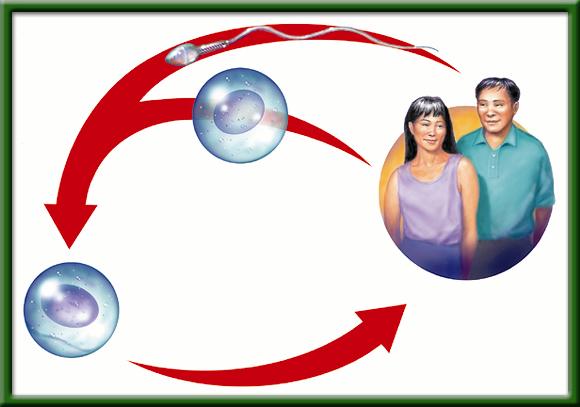 Compare & Contrast Heredity & Traits.
Compare & Contrast Gametes & and Fertilization.
 Compare & Contrast a Zygote & a Chromosome.
HW – Read CH 10, 
1 page notes Page 11 NB
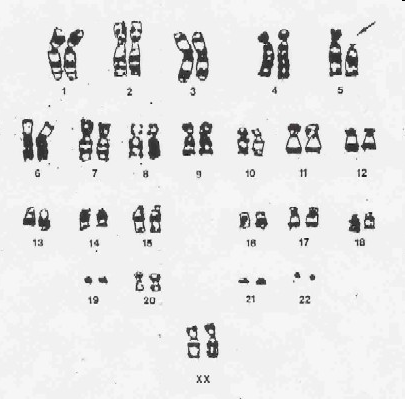 Karyotype – a picture of all 23 pairs of chromosomes.
Homologous
Chromosome
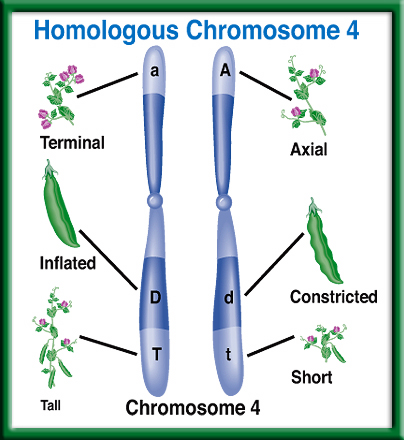 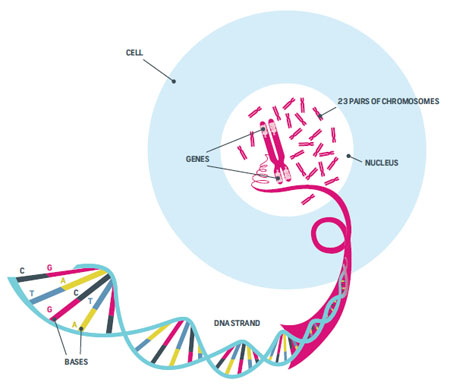 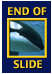 To return to the chapter summary click escape or close this document.
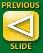 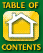 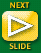 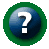 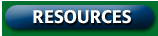 Place the following in order from smallest to largest: chromosome, gene, nucleotide, cell, DNA, nucleus
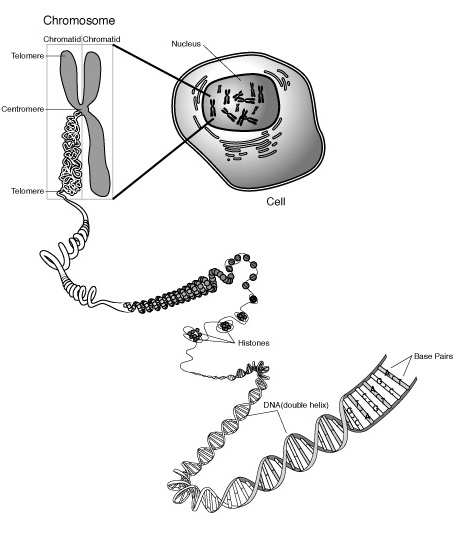 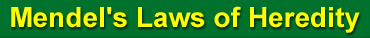 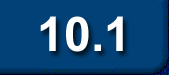 Why Mendel Succeeded
Mendel was the first person to succeed in predicting how traits are transferred from one generation to the next.
A complete explanation requires the careful study of genetics—the branch of biology that studies heredity.
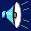 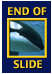 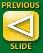 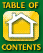 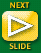 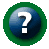 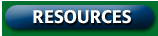 Section 10.1 Summary – pages 253-262
Human Traits Checklist
Cleft Chin
Widow’s Peak
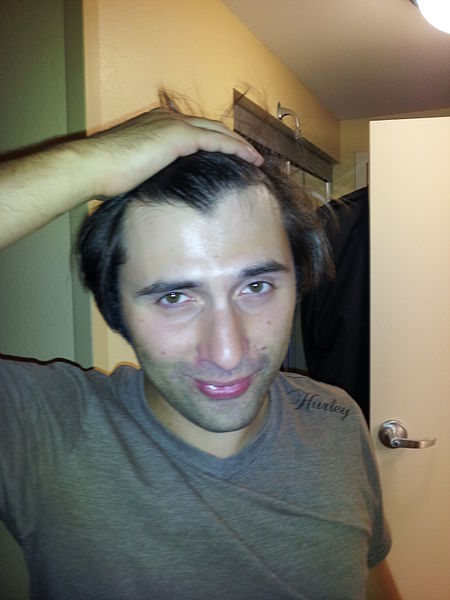 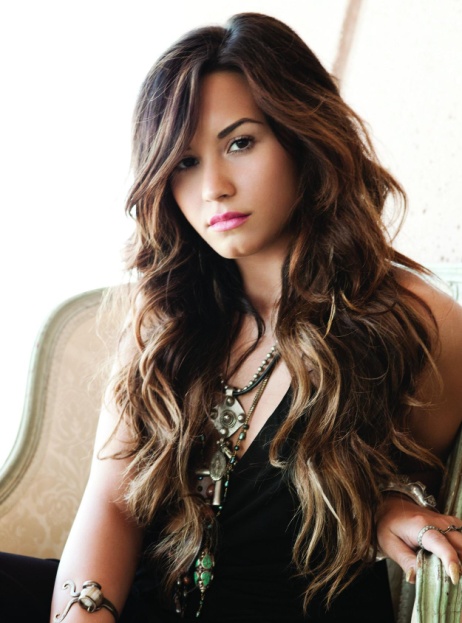 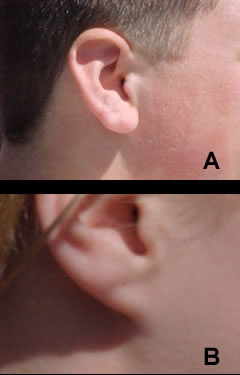 Floppy Ears
Human Traits Check list
Mid Digit Hair
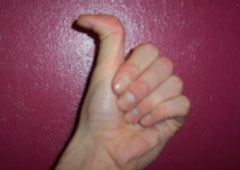 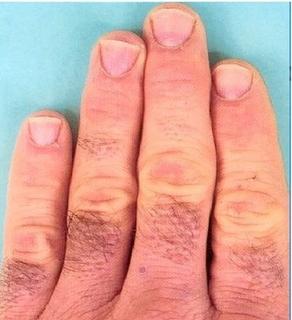 Hitch Hikers Thumb
Bent Little finger
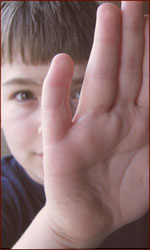 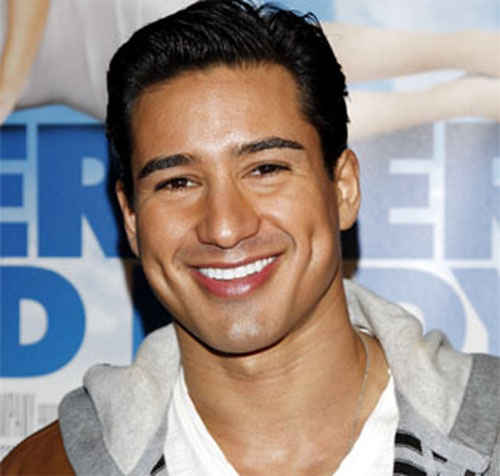 Dimples
Human Traits Checklist/ Wheel p. 9 NB
Genetic Diversity is important because it ensures that some people survive to continue the species under changed environmental events.
99.9% of humans DNA are identical.
.1% of your DNA accounts for all our differences in humans.
We are relatively a young species.
3/17 Mendel’s Monohybrid Crosses 10.1Obj. TSW explain the rule of dominance in their page of Cornell notes, sex determination punnett square, & monohybrid cross & Foldable on Mendel & his laws. P. 72NB
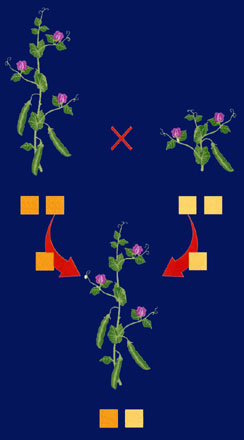 Explain what an allele is and give an example of  hybrid alleles for a trait (Round pea - R).
Compare & Contrast Dominant & Recessive alleles.
Using the letter T for tall, Compare & Contrast Genotype and Phenotype.
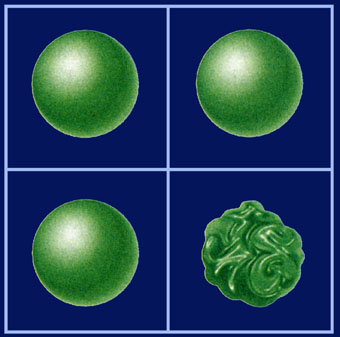 HW – Read CH 10
1 page Notes P. 71
Foldable – Mendel
HW - CH 10 WS
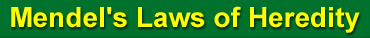 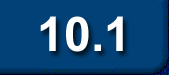 The rule of unit factors
Mendel concluded that each organism has two factors that control each of its traits.
We now know that these factors are genes and that they are located on chromosomes.
1. Genes exist in alternative forms. We call these different gene forms alleles.
Pea Plant – Round – R
		- wrinkled – r
Hybrid - Rr
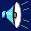 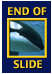 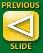 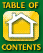 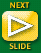 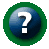 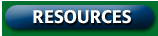 Section 10.1 Summary – pages 253-262
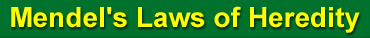 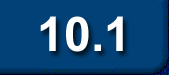 The rule of dominance
2. Mendel called the observed trait dominant and the trait that disappeared recessive. 
Pea Plant – Round – R
		- wrinkled - r
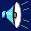 Mendel concluded that the allele for tall plants is dominant to the allele for short plants.
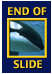 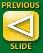 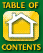 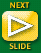 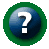 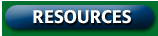 Section 10.1 Summary – pages 253-262
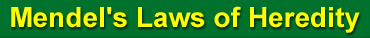 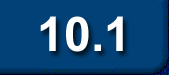 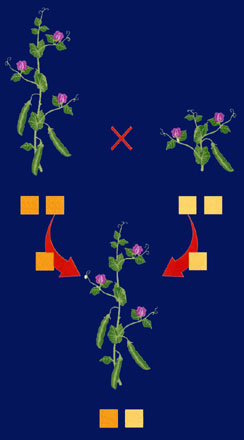 The rule of dominance
When recording the results of crosses, it is customary to use the same letter for different alleles of the same gene.
Short plant
Tall plant
t
t
T
T
t
T
F1
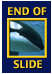 All tall plants
t
T
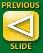 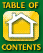 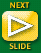 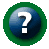 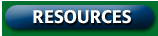 Section 10.1 Summary – pages 253-262
Chromosomes Page 73 NB
*Humans have 23 pairs of chromosomes (46 all together)
*autosomes: there are equal numbers of copies in males and females (22 pairs, 44 total)
*sex chromosomes: Chromosomes that determine the sex of the organism (1 pair, 2 total); XX=female   XY=male
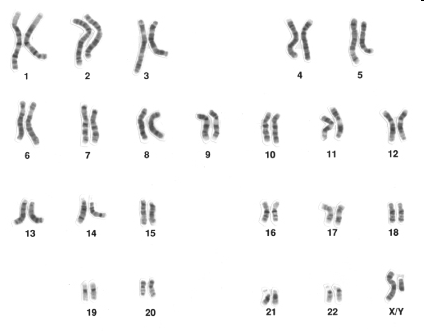 Female Karyotype
*Karyotype: the complete set of chromosome in the cells of an organism
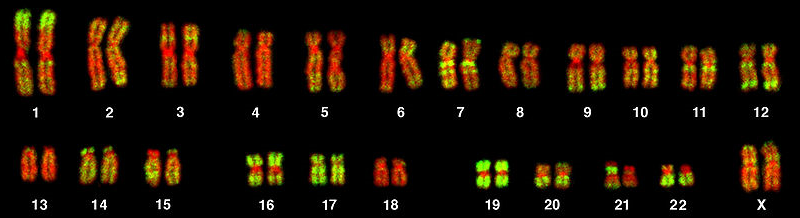 *Homologous chromosomes: there are two copies of each chromosome; same size, same shape, same genes
Each pair is known as homologous chromosomes p. 73NB
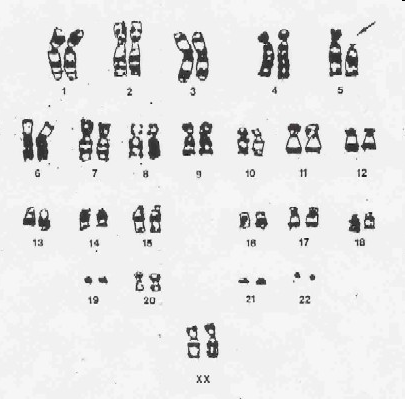 Draw this Diagram P. 73NB
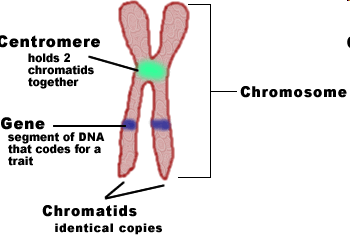 Actual Stained Chromosome
Klinefelter’s Syndrome -  XXY
A condition in which males have an extra X sex chromosome
the most common sex chromosome disorder 
the second most common condition caused by the presence of extra chromosomes. 
1 out of every 1000 males. 
1 out of every 500 has an extra X chromosome but does not have the syndrome
Symptoms: almost always infertile, smaller testicles, some neurophysiological deficits, long lanky build, more severe cases have breast tissue and osteoporosis
Treatment: usually just testosterone
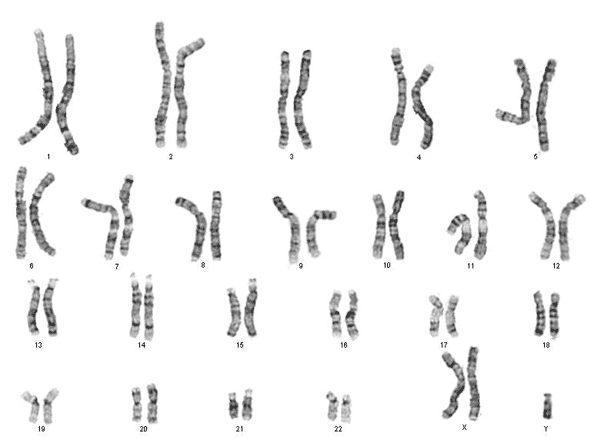 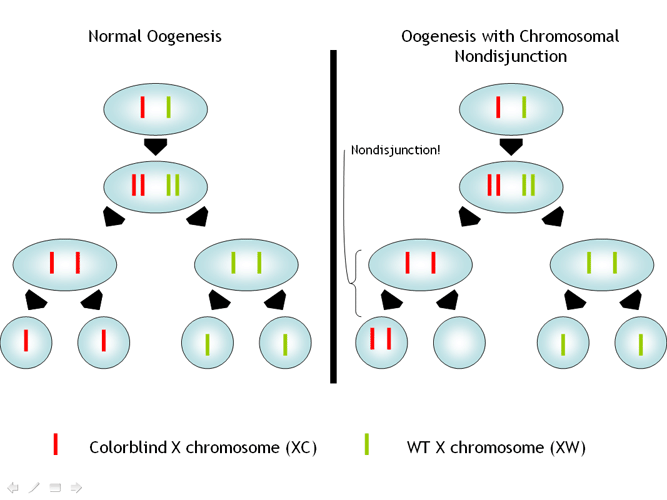 Turner Syndrome
When a female is missing all or part of one of the X chromosomes (X0)
1 out of every 2500 girls are affected
Symptoms: short stature, swelling broad chest, low hairline, low set ears, webbed necks, gonadal dysfunction, sterility
High risk of: congenital heart disease, diabetes, vision problems, hearing problems
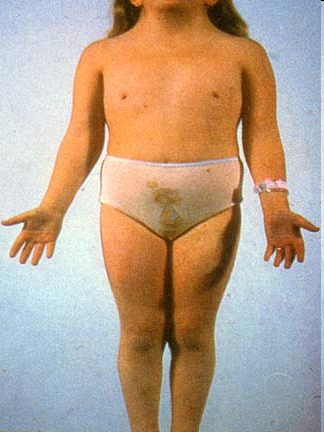 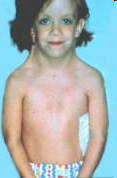 Patau’s Syndrome
also known as trisomy 13, a syndrome in which a patient has an additional chromosome 13 due to a nondisjunction of chromosomes during meiosis. 
Affects 1 in 25,000 live births; risk increases with age of female pregnancy
Causes heart and kidney defects, mental and motor challenged, extra digits, low set ears, structural eye defects, abnormal genetalia
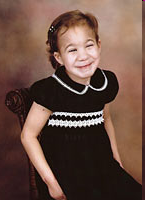 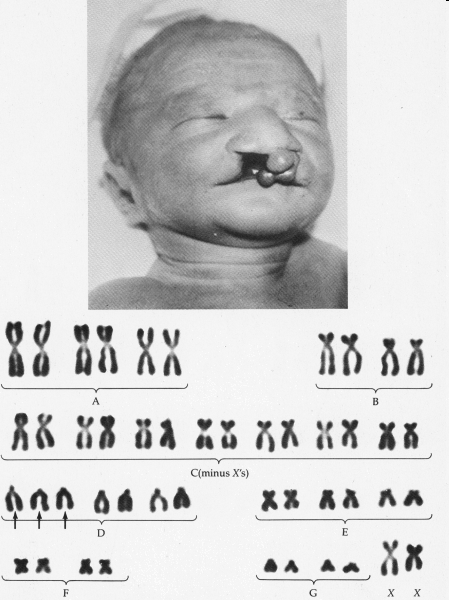 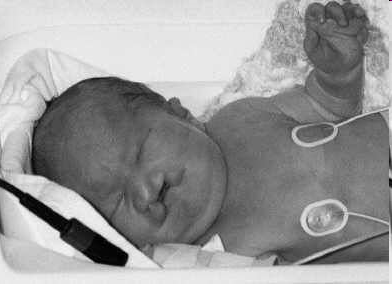 XYY Syndrome
Most often, the extra Y chromosome causes no unusual physical features or medical problems. 
boys have an increased growth velocity during earliest childhood, with an average final height approximately 7 cm above expected final height. 
1 in 1000 boys affected
Increased learning disabilities, delayed speech/language skills, behavioral problems such as anger/agression
Down’s Syndrome
Down's syndrome AKA trisomy 21, or trisomy G is a chromosomal disorder caused by the presence of all or part of an extra 21st chromosome.
1 out of 1000 births are affected
Small chin, round face, oversized tongue, shorter limbs, poor muscle tone, ear infections, heart defects,
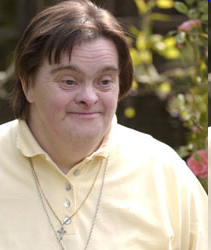 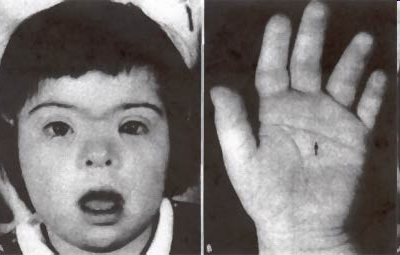 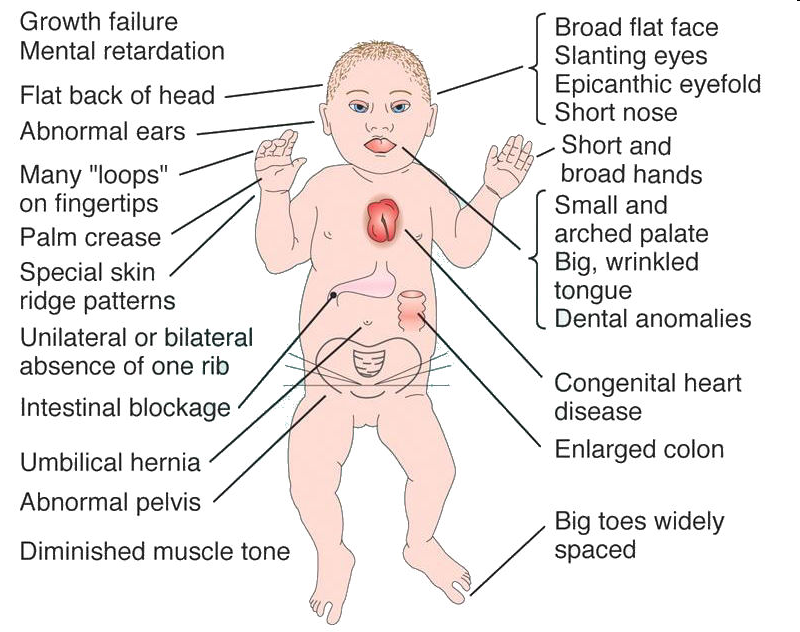 Triple X Syndrome
a form of chromosomal variation characterized by the presence of an extra X chromosome in each cell of a human female. 
1 in 1000 births
only one X chromosome is active at any time in a female cell. Thus, triple X syndrome most often causes no unusual physical features or medical problems. 
Females with the condition may have menstrual irregularities, and, have an increased risk of learning disabilities, delayed speech, deficient language skills, and delayed development of motor skills.
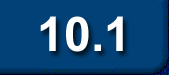 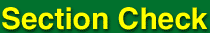 Question 1
The passing on of characteristics from parents to offspring is __________.
A.  genetics
B.  heredity
C.  pollination
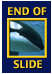 D.  allelic frequency
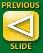 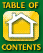 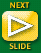 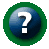 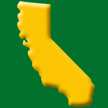 CA: Biology/Life Sciences	2a-5e
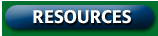 Section 1 Check
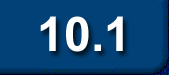 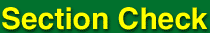 The answer is B. Genetics is the branch of biology that studies heredity.
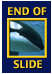 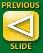 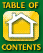 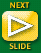 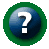 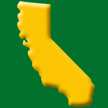 CA: Biology/Life Sciences	2a-5e
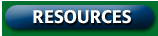 Section 1 Check
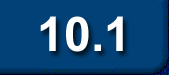 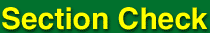 Question 2
What are traits?
Answer
Traits are characteristics that are inherited. Height, hair color and eye color are examples of traits in humans.
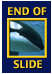 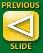 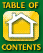 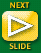 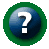 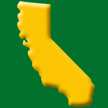 CA: Biology/Life Sciences	4
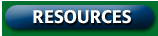 Section 1 Check
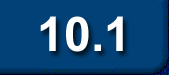 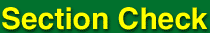 Question 3
Gametes are __________.
A.  male sex cells
B.  female sex cells
C.  both male and female sex cells
D.  fertilized cells that develop into 	    adult organisms
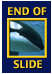 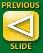 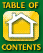 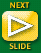 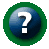 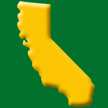 CA: Biology/Life Sciences	2a
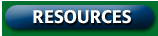 Section 1 Check
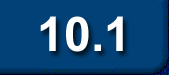 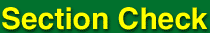 The answer is C. Organisms that reproduce sexually produce male and female sex cells, called gametes.
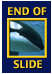 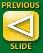 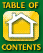 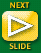 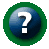 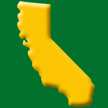 CA: Biology/Life Sciences	2a
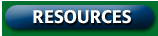 Section 1 Check
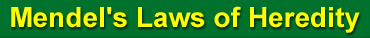 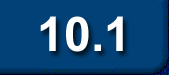 Phenotypes (How it looks) and Genotypes
 (Letters that represent the trait)
Law of segregation
Tt ´ Tt cross
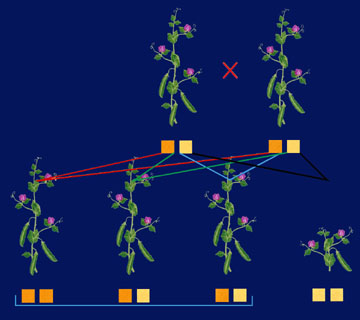 Two organisms can look alike but have different underlying allele combinations. 
Tall – Phenotype
TT, Tt – Genotype

Short – Phenotype
tt - Genotype
F1
Tall plant
Tall plant
t
T
t
T
F2
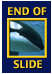 Tall
Tall
Tall
Short
t
t
t
t
T
T
T
T
3
1
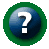 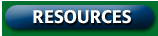 Section 10.1 Summary – pages 253-262
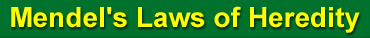 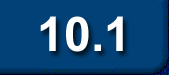 Phenotypes and Genotypes
The way an organism looks and behaves is called its phenotype. Ex. Tall, Round, Brown Hair, wrinkled
The allele combination an organism contains is known as its genotype.   Ex. TT, Rr, Bb, rr
An organism’s genotype can’t always be known by its phenotype.
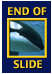 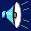 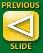 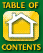 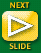 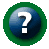 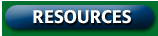 Section 10.1 Summary – pages 253-262
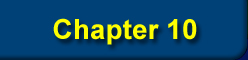 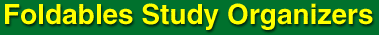 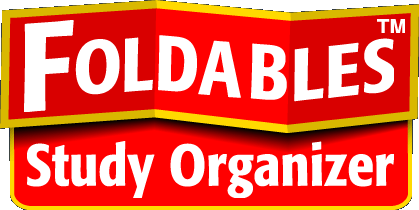 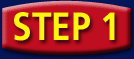 Fold one piece of paper lengthwise into thirds.
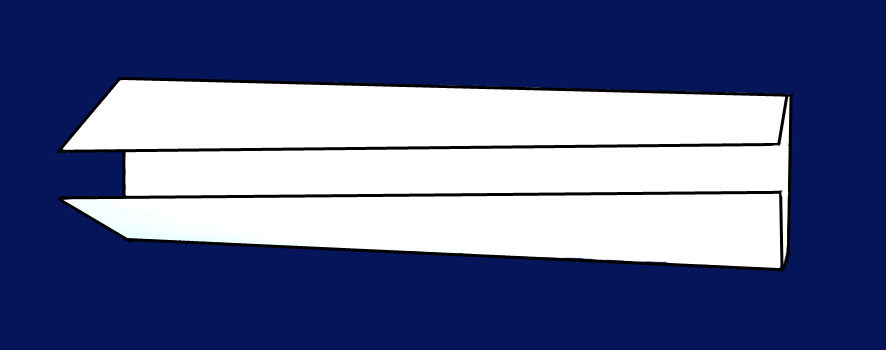 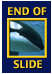 To return to the chapter summary click escape or close this document.
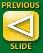 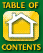 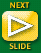 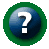 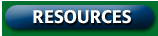 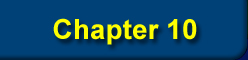 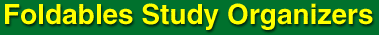 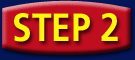 Fold the paper widthwise into fifths.
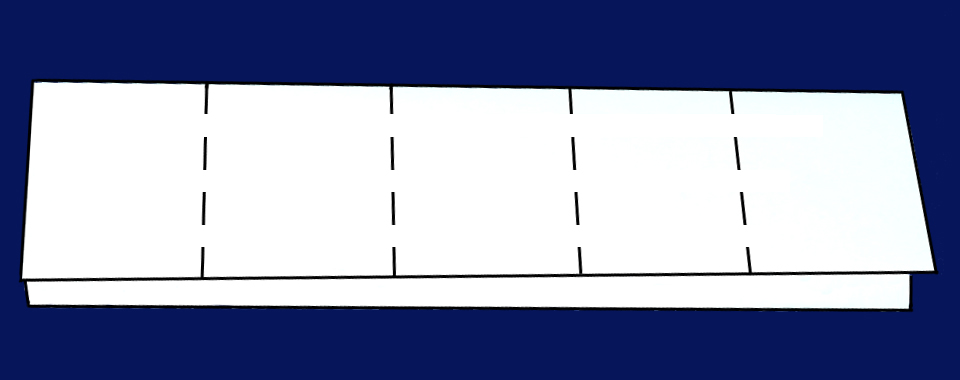 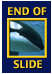 To return to the chapter summary click escape or close this document.
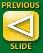 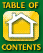 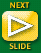 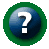 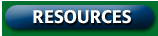 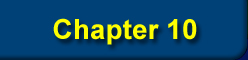 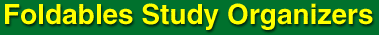 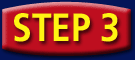 Unfold, lay the paper lengthwise, and draw lines along the folds.
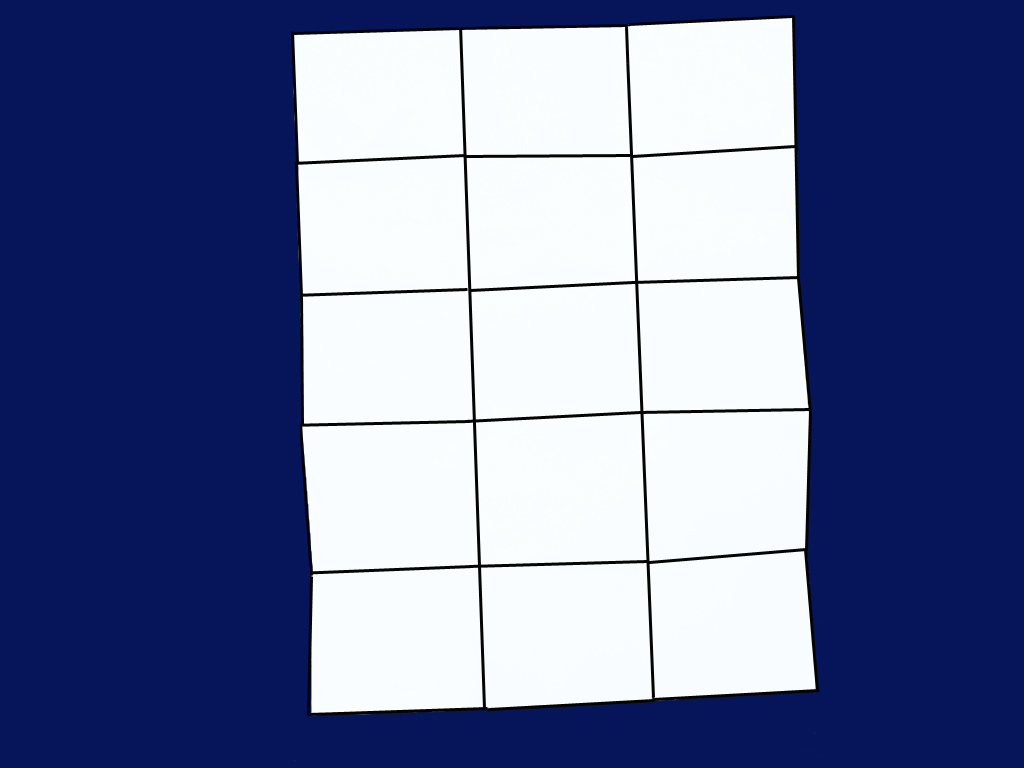 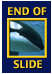 To return to the chapter summary click escape or close this document.
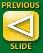 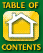 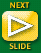 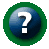 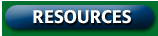 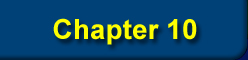 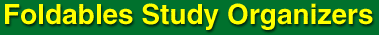 Page 75 NB
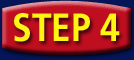 Label your table as shown.
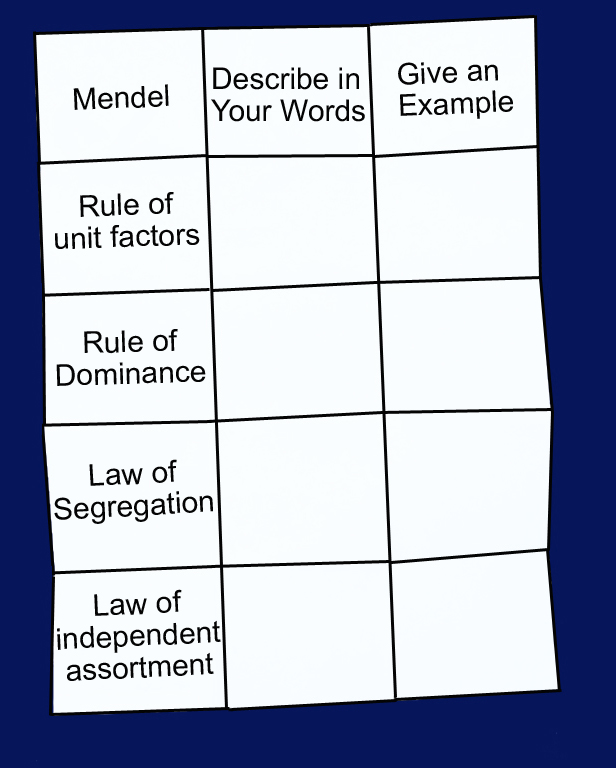 Allele
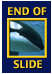 To return to the chapter summary click escape or close this document.
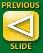 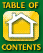 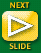 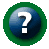 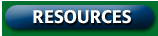 3/29 Mendel’s two laws CH 10.1Obj. TSW demonstrate understanding of Mendel’s laws by completing a monohybrid or dihybrid cross. P. 10NB
Explain Mendel’s Law of Segregation.
Explain Mendel’s Law of Independent Assortment.
Draw a punnett square with the monohybrid cross for two heterozygous tall pea plants. What is the probability of having a short pea plant?
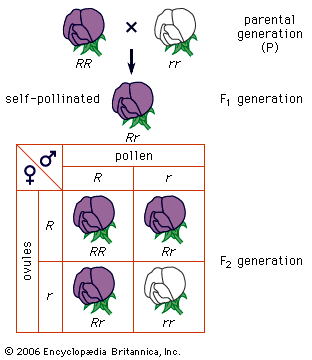 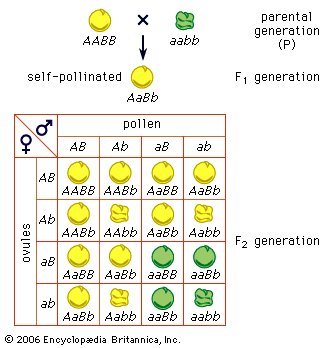 Frankenfish P. 17 NB
With two pennies, flip each to get the pair of random alleles (genotype) for your phenotype (Physical Characteristic) of your fish.
Circle the Characteristic of your fish.
Then Draw & Color your fish, make sure to give it a name.
Please write your name on the paper.
Heads/ Head = Two Dominant Alleles  (BB)
Heads/ Tails = One Dominant & One Recessive Allele  (Bb)
Tail/ Tail = Two Recessive Alleles (bb)
Use the following words to write an AXES paragraph about genetics:  Dominant, Recessive, Gene, Trait, Chromosome, Allele, Genotype, Phenotype
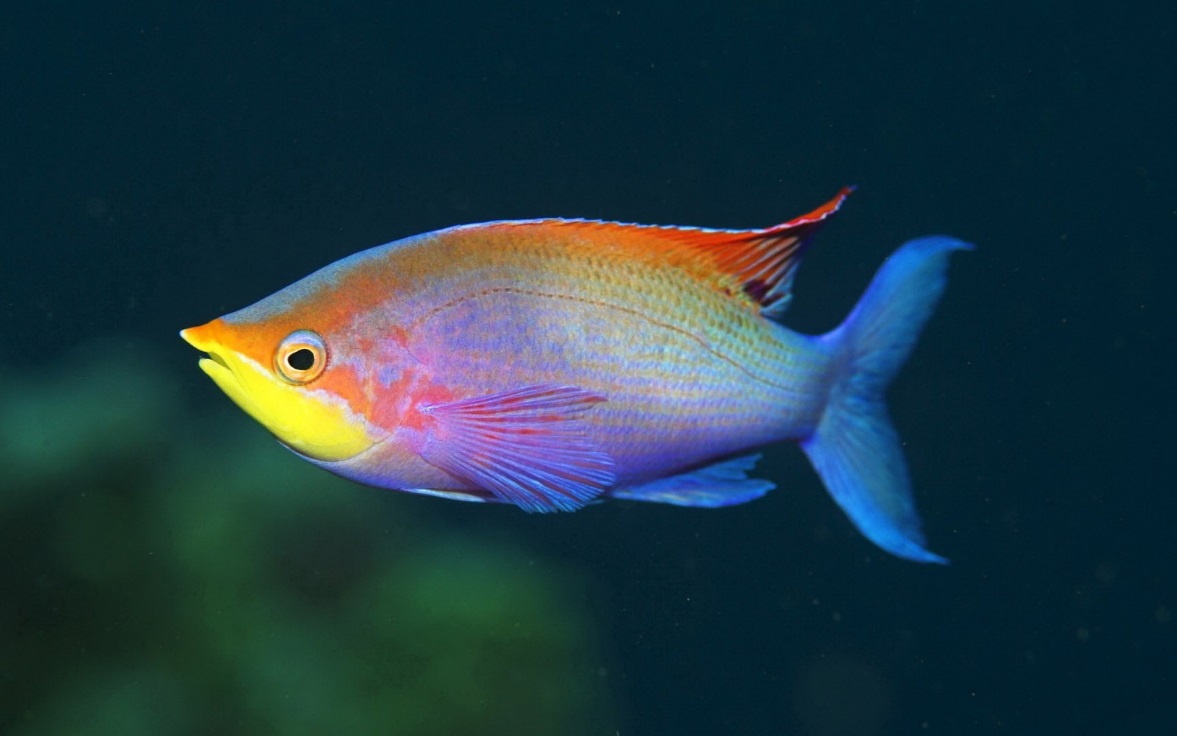 Frankenfish Activity AXES Paragraph page 17 NB
A dominant trait for the Frankenfish Activity was the Long Straight body shape.  A recessive trait was the triangular  tail shape.  These traits are inherited by gene, segments of the DNA on a chromosome.  The genotype for the body shape of BB.  The phenotype is the physical characteristic of a long straight body shape.  Alleles are variations of the trait, B is an allele.
Chromosomes & Inheritance p. 13NB
Do to http://learn.genetics.utah.edu/
Click on chromosomes & Inheritance
Click on Make a Karyotype Write the sex of the offspring & how you know. 
Click on Using Kayotypes to detect genetic disorders.
After reading the page, write a summary that includes Homologous Chromosome, Autosomes, Sex Chromosomes, and Karyotype.  
How can Karyotypes be used to diagnose genetic disorders?
Karyotype – Chromosomes and Inheritance p. 13 NBAXES paragraph
The karyotype is a picture of homologous chromosomes, pairs of chromosomes with the same traits, but maybe different versions.  The karyotype shown is of a male. I know this because the 23rd pair of chromosomes are XY, those are the sex chromosomes that code for male.  The first 22 pairs of chromosomes are called Autosomes that code for the body traits. Karyotypes are used to diagnose genetic disorders by seeing if there are three pairs of chromosomes or missing chromosomes and/ or parts of chromosomes.
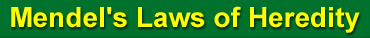 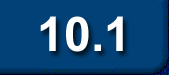 The law of segregation
1. The law of segregation states that every individual has two alleles of each gene and when gametes (eggs & sperm) are produced, each gamete receives one of these alleles.
During fertilization, these gametes randomly pair to produce four combinations of alleles. 
Each gamete receives one allele.
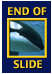 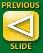 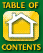 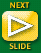 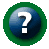 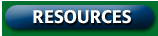 Section 10.1 Summary – pages 253-262
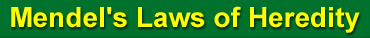 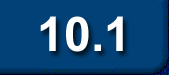 The law of independent assortment
2. Mendel’s second law states that genes for different traits—for example, seed shape and seed color—are inherited independently of each other.
This conclusion is known as the law of independent assortment.
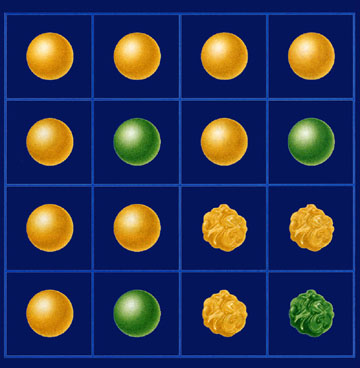 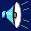 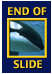 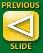 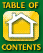 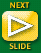 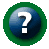 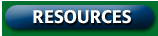 Section 10.1 Summary – pages 253-262
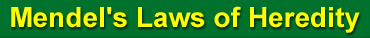 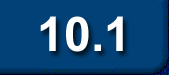 Phenotypes and Genotypes
An organism is homozygous for a trait if its two alleles for the trait are the same. RR,ss, HH
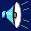 The true-breeding tall plant that had two alleles for tallness (TT) would be homozygous for the trait of height.
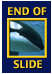 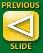 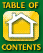 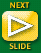 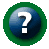 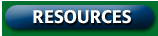 Section 10.1 Summary – pages 253-262
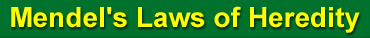 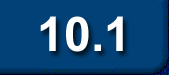 Phenotypes and Genotypes
An organism is heterozygous for a trait if its two alleles for the trait differ from each other. Tt, Ss, XY
Therefore, the tall plant that had one allele for tallness and one allele for shortness (Tt) is heterozygous for the trait of height. 
Hybrid - Mm
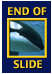 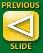 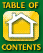 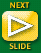 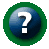 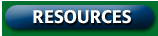 Section 10.1 Summary – pages 253-262
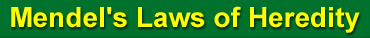 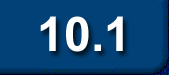 Monohybrid crosses
A Punnett square for this cross is two boxes tall and two boxes wide because each parent can produce two kinds of gametes for this trait.
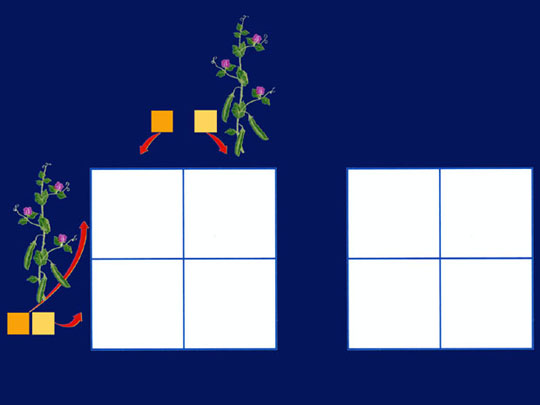 Heterozygous 
tall parent
T
t
T
t
T
t
T
T
TT
Tt
t
t
Tt
tt
T
t
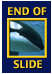 Heterozygous 
tall parent
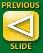 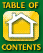 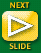 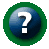 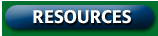 Section 10.1 Summary – pages 253-262
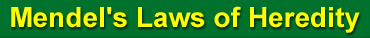 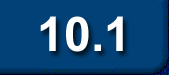 Probability
r
R
The Punnett square shows three plants with round seeds out of four total plants, so the probability is 3/4.
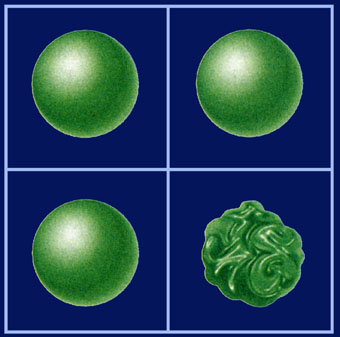 RR
Rr
R
Rr
rr
r
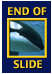 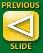 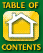 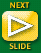 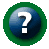 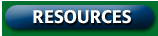 Section 10.1 Summary – pages 253-262
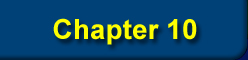 Complete Dominance
 – the Dominant completely masks the recessive, only 2 versions of a trait.
Mendel’s Seven Pea Traits
What would be appropriate alleles to use for each trait?
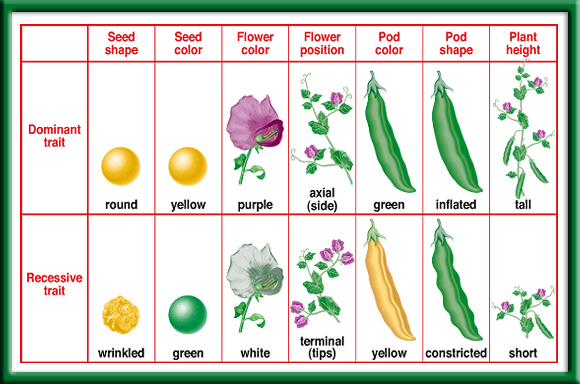 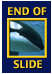 To return to the chapter summary click escape or close this document.
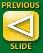 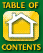 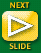 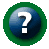 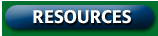 Punnett Square Practice Activityp.265 Biology Book
Make 7 Punnett square boxes on P.77
Choose different genotypes for each of the different Pea Traits and perform Punnett square crosses with different compbinations of genotypes.
Write to the side the % probability of the Homozygous Recessive, Heterozygous, Homozygous Dominant
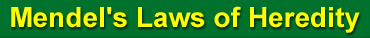 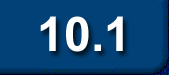 The first generation
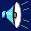 Dihybrid Cross
round yellow x wrinkled green
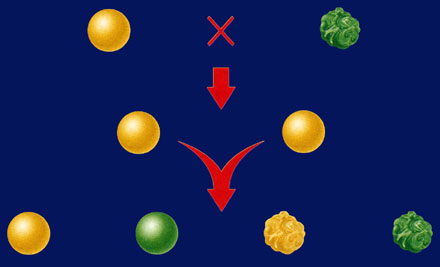 P1
Wrinkled green
Round yellow
All round yellow
F1
F2
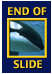 9
3
3
1
Round green
Wrinkled yellow
Round yellow
Wrinkled green
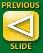 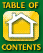 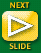 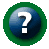 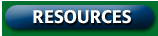 Section 10.1 Summary – pages 253-262
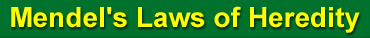 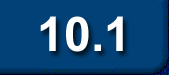 Punnett Square of Dihybrid Cross
Dihybrid crosses
Gametes from RrYy parent
Ry
RY
rY
ry
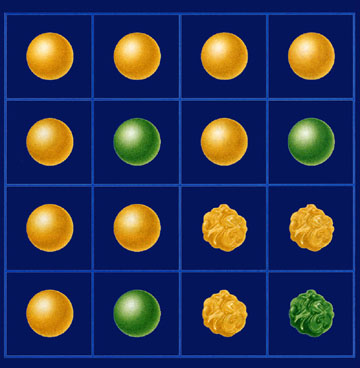 A Punnett square for a dihybrid cross will need to be four boxes on each side for a total of 16 boxes.
RRYy
RRYY
RrYY
RrYy
RY
RRYy
RRYy
RrYy
Rryy
Ry
Gametes from RrYy parent
rrYy
RrYY
RrYy
rrYY
rY
RrYy
rrYy
Rryy
rryy
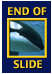 ry
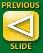 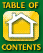 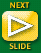 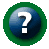 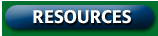 Section 10.1 Summary – pages 253-262
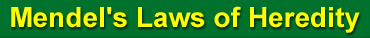 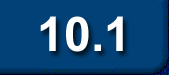 Punnett Square of Dihybrid Cross
Dihybrid crosses
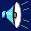 Gametes from RrYy parent
Ry
RY
rY
ry
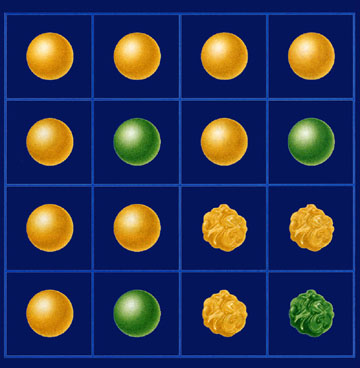 RRYy
RRYY
RrYY
RrYy
RY
F1 cross: RrYy ´ RrYy
RRYy
RRYy
RrYy
Rryy
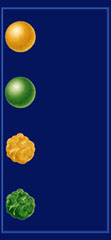 round 
yellow
Ry
Gametes from RrYy parent
round 
green
rrYy
RrYY
RrYy
rrYY
rY
wrinkled
yellow
RrYy
rrYy
Rryy
rryy
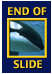 ry
wrinkled
green
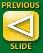 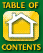 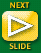 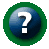 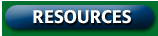 Section 10.1 Summary – pages 253-262
3/30 Meiosis 10.2Obj. TSW demonstrate understanding of Meiosis by drawing how the chromosomes segregate randomly and produce gametes. P.12 NB
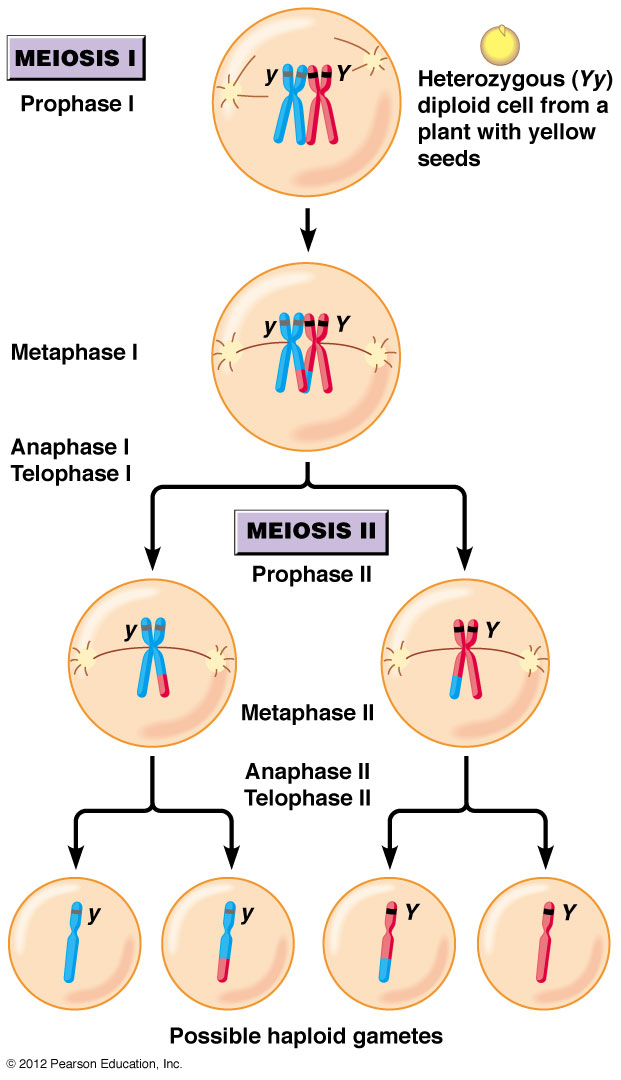 Compare and Contrast Haploid and Diploid cells.
Explain what homologous chromosomes are.
Explain what crossing over is during Meiosis and why it is important.
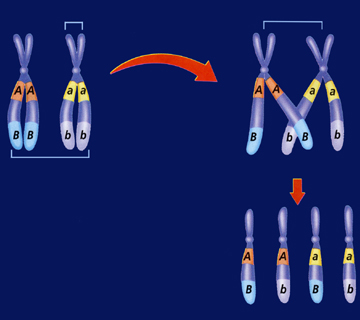 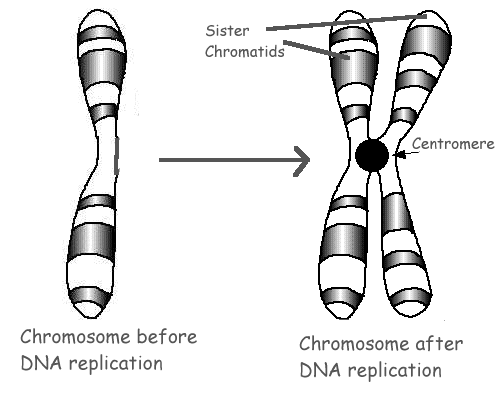 3/31 Genetic Inheritance 10.1 & 10.2Obj. TSW demonstrate understanding of homologous chromosomes Mendel’s laws, Mitosis & Meiosis by doing a concept map and a foldable. p. 14 NB
http://www.cde.ca.gov/ta/tg/sr/documents/cstrtqbiology.pdf
Compare & Contrast Homozygous and Heterozygous genotypes.
Explain what crossing over is during Meiosis and why it is important?
Compare & Contrast haploid and diploid cells.
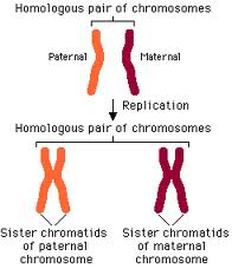 HW Read CH 12 
1 page Notes 
Page 21 NB
HW Read CH 10
1 page Notes 
Page 11 NB
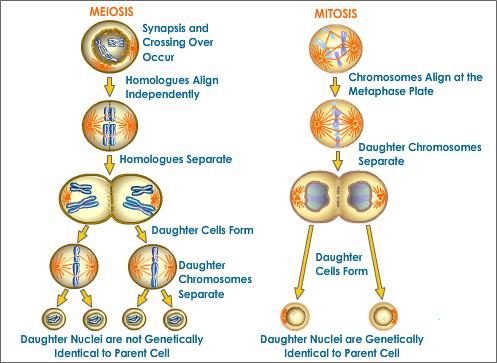 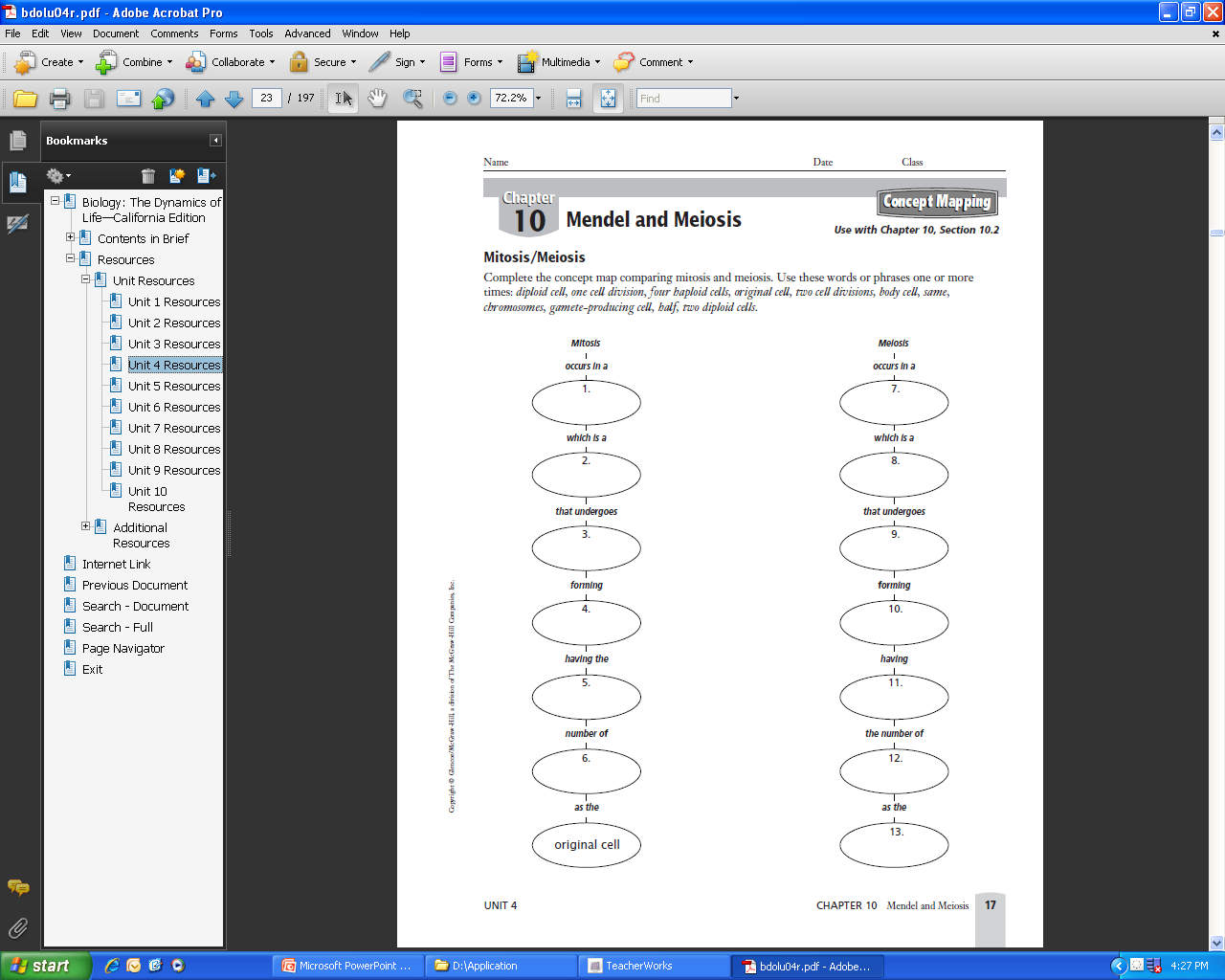 Diploid
One cell division
Four haploid cells
Original cell
Two cell divisions
Body cell
Same
Chromosome
Gamete-producing cell
Half
Two diploid cells
Write a 4 sentence summary
P. 15 NB
4/01  Pedigrees 12.1Obj. TSW determine the mode of inheritance of a trait by examining a pedigree in a group pedigree project. P.16 NB
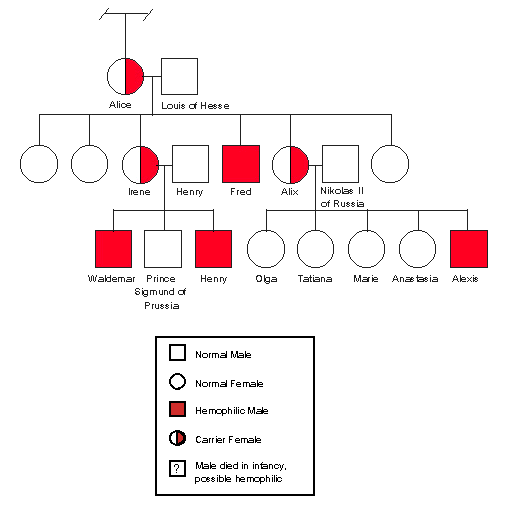 Pedigree 1
Identify and explain the Mode of inheritance for each of these three pedigrees.
Dominant or Recessive
Autosomal or Sex - Linked
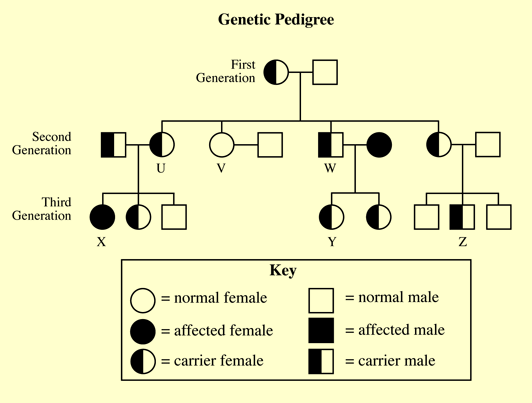 Pedigree 3
Pedigree 2
Meiosis Activity with beads. Use page 267 Biology book.Simulate the process of Meiosis with a partner.Show us your simulation.Explain in your notebook page 15 	How does Meiosis add genetic variation to the population? Use these words: gamete, sex cell, haploid, homologous chromosomes, division, egg or sperm cell.
Mitosis vs. Meiosis video demonstration
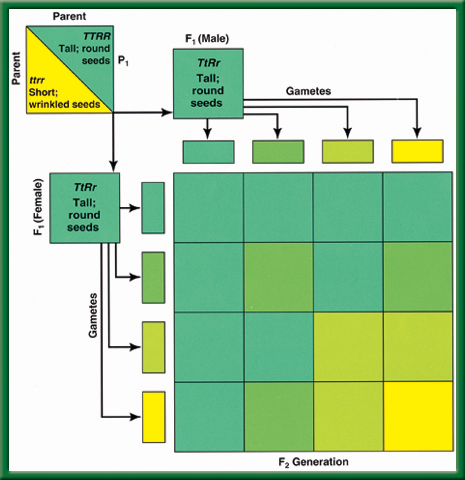 P. 17 NB
Use ¾ of paper, ¼ to write an AXES paragraph
Law of Independent Assortment
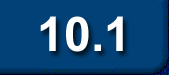 Dihybrid
Cross
Homozygous and Heterozygous
1.Homozygous: when identical alleles of the gene are present on both chromosomes
Said to be true breeding
Homo means same
Can be homozygous recessive (bb) or homozygous dominant (BB)
Heterozygous: when two different alleles occupy the gene's position on the chromosomes 
Heterozygous: Bb
2. Crossing Over adds genetic variation to the species.  It is an example of Genetic Recombination and happens during Prophase 1 of Meiosis.
3. Haploid Cells are the gametes, Egg & Sperm Cells.  They have 1 set of chromosomes from mom or dad.
Diploid Cells are the Body Cells, heart, muscle cells.  They have 2 sets of chromosomes from Mom & Dad.
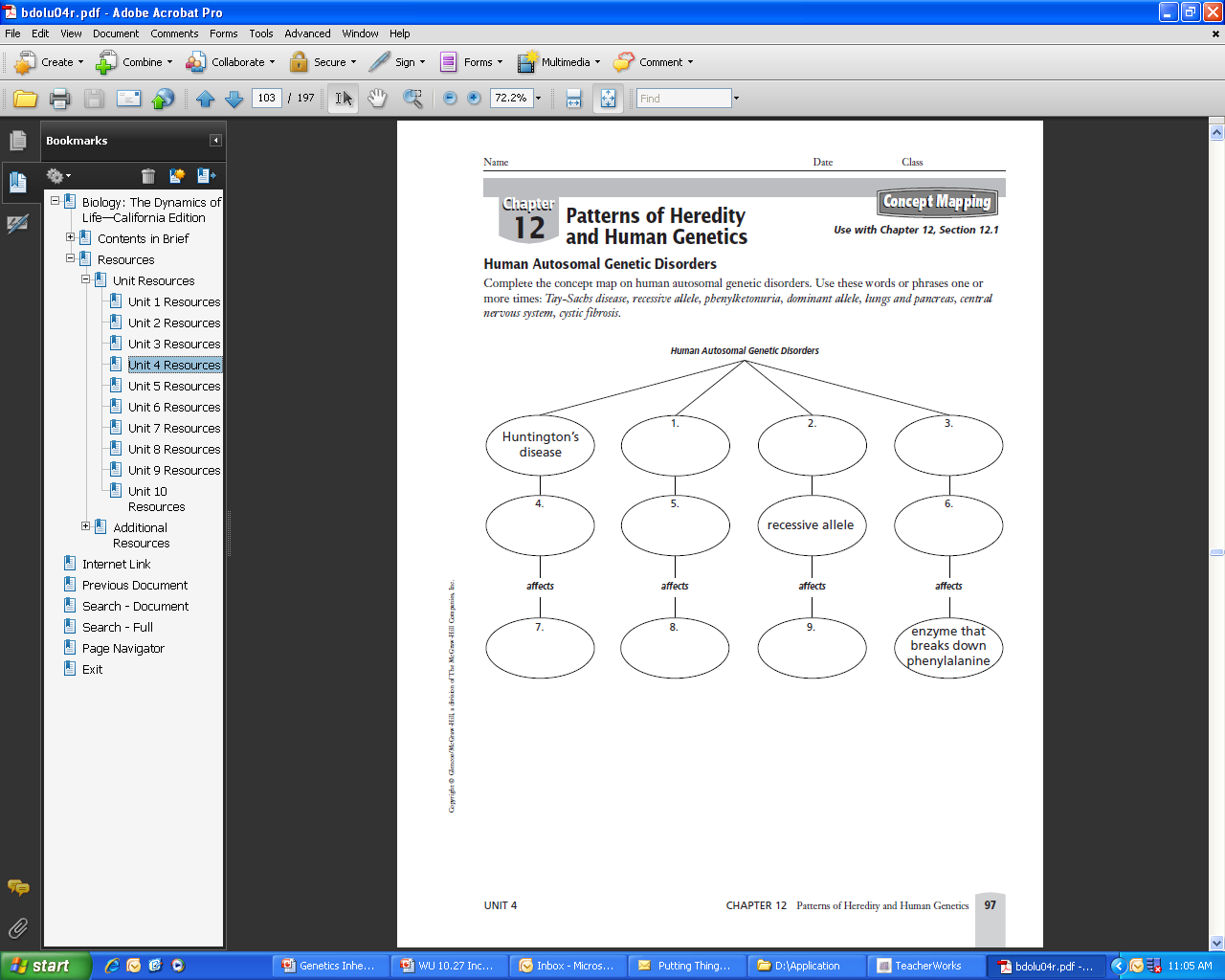 P. 19 NB
4 Sentence Summary

Read this section of the Book 12.1 about Human Autosomal Genetic Disorders.  Then place these words in the location where they belong on the Concept map.

Tay – Sachs Disease
Recessive allele
Phenylketonuria
Dominant allele
Lungs & pancreas
Central Nervous System 
Cystic Fibrosis
Genetic InheritanceWhy are there different Blood Types?
Week 10
10/27  Inheritance  12.2 & 12.3Obj.  TSW demonstrate understanding of Blood Types (multiple allelic), by performing punnett square crosses with probabilities.  P.18 NB
http://learn.genetics.utah.edu/
How is the sex of an offspring determined?  Show the Punnett Square.  What % will be male, what % will be female?
In sex-linked inheritance, which chromosome will the trait be expressed?  How is it different from an autosome? 
Perform a multiple allelic cross Punnett Square of the blood types: IAi x IBi.
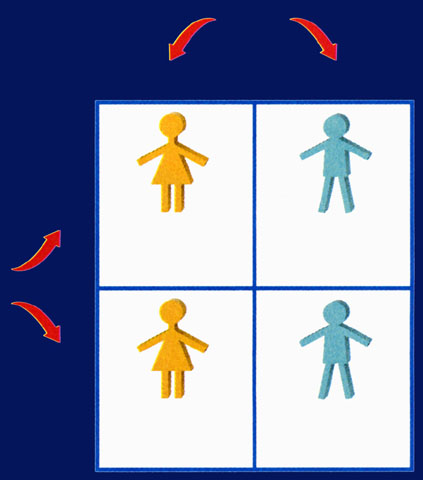 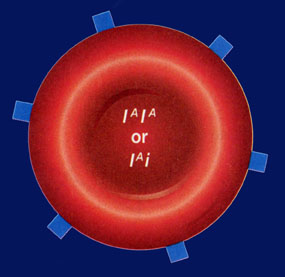 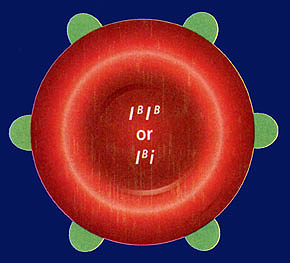 10/28 Complex & Polygenic Inheritance 12.3 Obj. TSW predict possible combinations of alleles in a zygote from the genetic makeup of the parents during classroom activities. P.20 NB
http://www.cde.ca.gov/ta/tg/sr/documents/cstrtqbiology.pdf
Determine the possible blood types of the children of parents that both have type AB.
Explain why a male with a recessive X – linked trait usually produces no female offspring with the trait.
Explain polygenic inheritance. Give an example. Draw the graph.
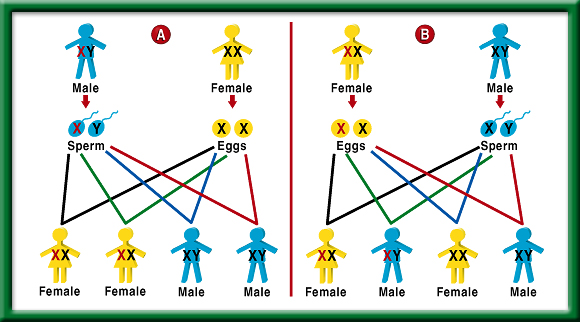 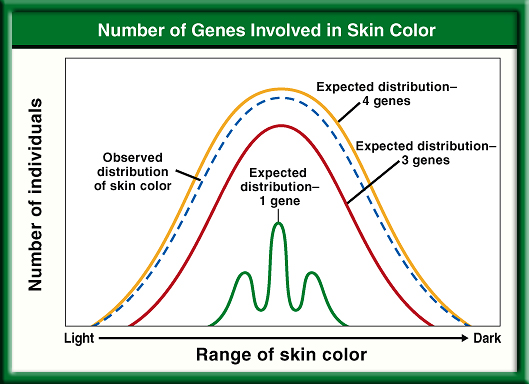 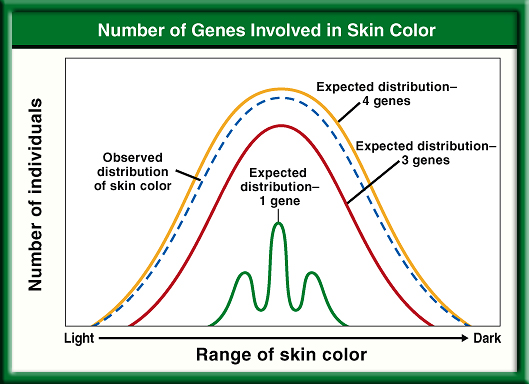 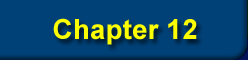 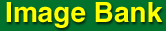 Stem Length Variation in Plants
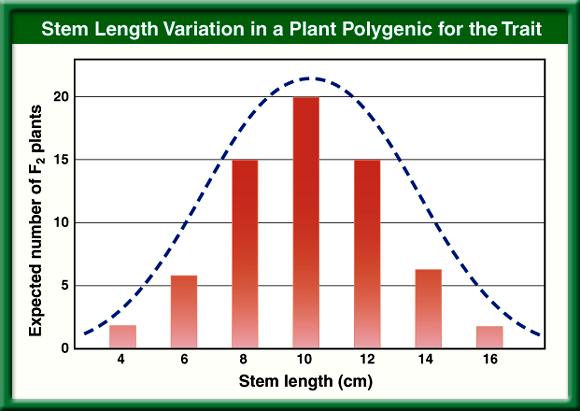 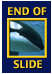 To return to the chapter summary click escape or close this document.
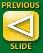 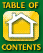 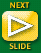 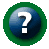 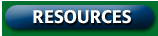 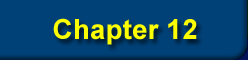 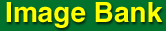 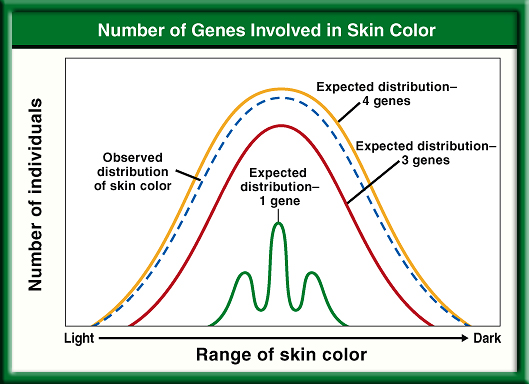 Number of
Genes
Involved in 
Skin Color
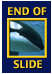 To return to the chapter summary click escape or close this document.
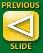 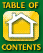 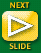 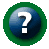 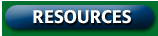 10/29 Incomplete Dominance & Codominance 12.2Obj. TSW demonstrate understanding of Pedigrees by finishing the study guide. P.22 NB
Draw a Punnett square and explain how incomplete dominance is inherited in Snap Dragon flowers.
Draw a Punnett square and explain how Codominance is inherited in Checkered chickens.
What color would the chicken be if feather color were inherited by incomplete dominance?
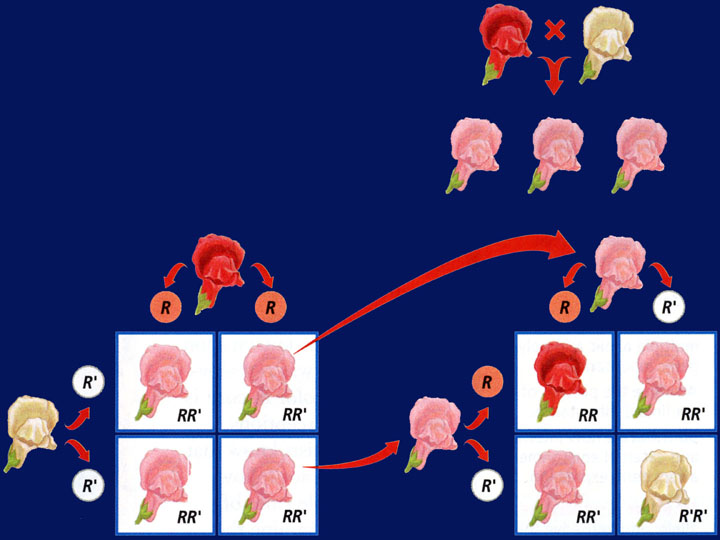 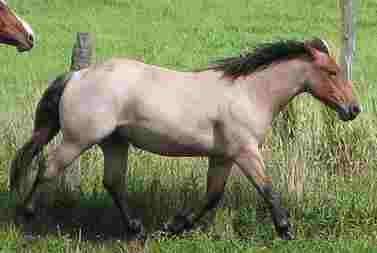 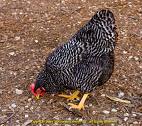 TABOO
Dominant
Allele
Heterozygous
Phenotype
Karoytype
Pure – Breeding
TABOO
Recessive
Genotype
Homozygous
Zygote
Chromosome
Hybrid
TABOO
Probability
Haploid
Offspring
Ratio
DNA
Meiosis
TABOO
Diploid
Punnett Square
Mitosis
Protein
Gametes
Homologous Chromosomes
3/21 Genetic Inheritance 10.1 & 10.2Obj. TSW demonstrate understanding of genetic inheritance by doing well on the mendelian  genetics quiz. P. 84NB
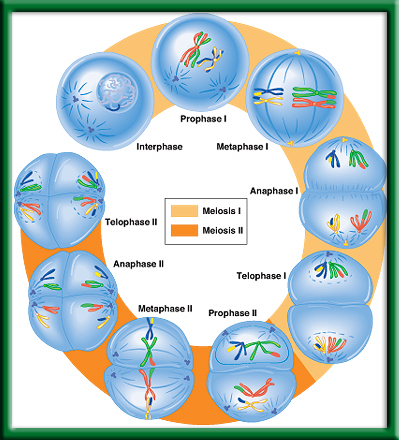 Draw the process of Meiosis (P.267BB) and explain it’s purpose.
Explain and draw fertilization using an egg (n) & sperm (n).
Using a Punnett Square, show how sex determination is 50%.
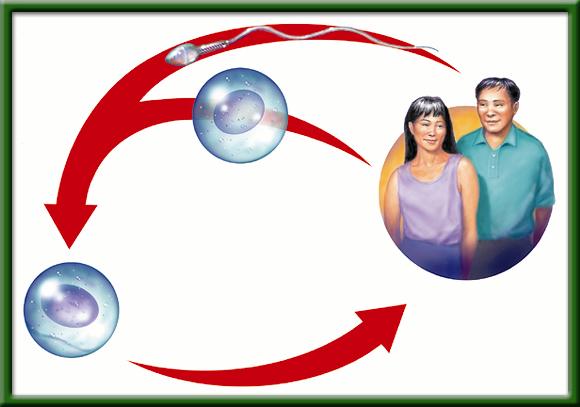 3/24 Modes of Inheritance: Multiple Allelic CH 12Obj. TSW learn how different traits are inherited in the body. P. 86NB
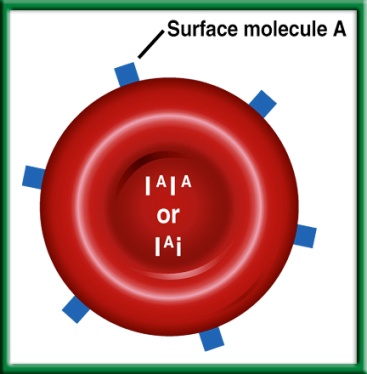 What are the 6 genotypes for blood?
What are the 4 phenotypes for blood?
Do a punnett square cross between two heterozygotes for A Blood and B blood.
Blood Typing Game
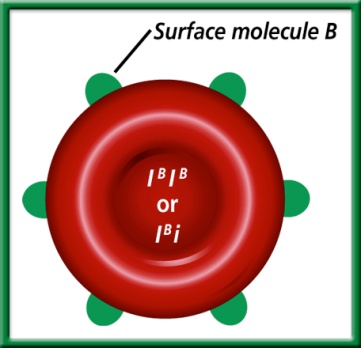 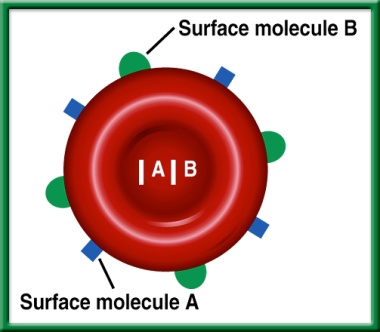 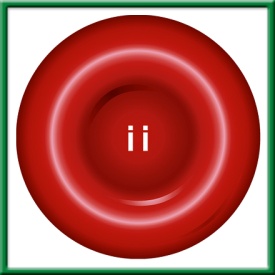 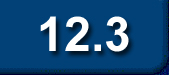 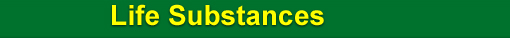 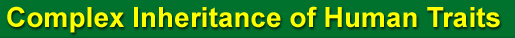 Multiple Alleles Govern Blood Type
Answers #1 & 2
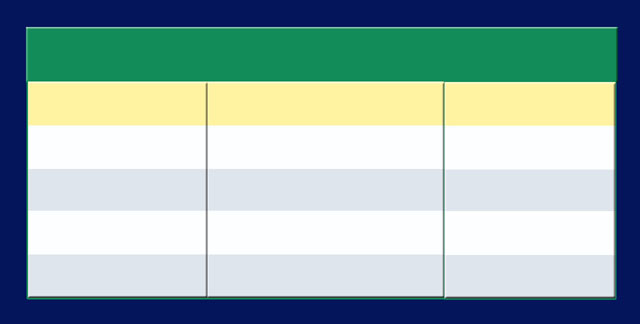 Human Blood Types
Genotypes
Phenotypes
Surface Molecules
A
A
lA lA or lAi
B
B
lB lB or lBi
lA lB
A and B
AB
None
ii
O
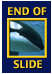 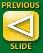 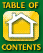 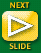 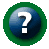 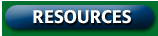 Section 12.3 Summary – pages 323 - 329
Question #3.
Genotypes:Phenotypes:Probability of A Blood?B Blood?AB Blood?O Blood?
For every question you missed…
Write 1 sentence:  Why is the right answer right?
Write 1 sentence:  What was wrong about your answer?
Staple to your quiz.  Turn in.
Finish your Study guide – due tomorrow.
10/25 Patterns of Heredity & Human Genetics 12.1 – 12.3Obj. TSW discover how multiple alleles are inherited by doing their warm up and competing a Foldable. P. 24 NB
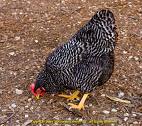 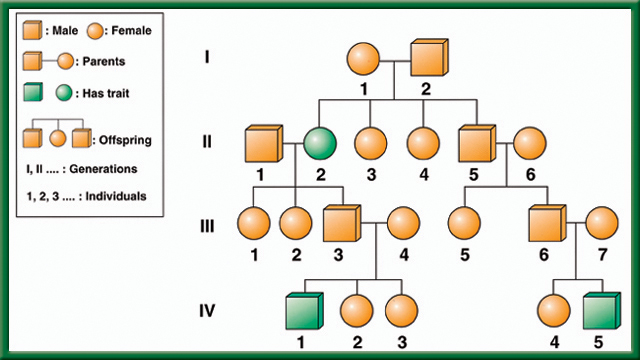 Write all the symbols used for a pedigree.  Draw a pedigree of just your mom  & dad and any siblings. (Youngest to the left)
Compare & contrast Incomplete Dominance and Codominance.
Write the 6 genotypes for the 4 phenotypes for blood.  Make a Punnett square with two crosses.
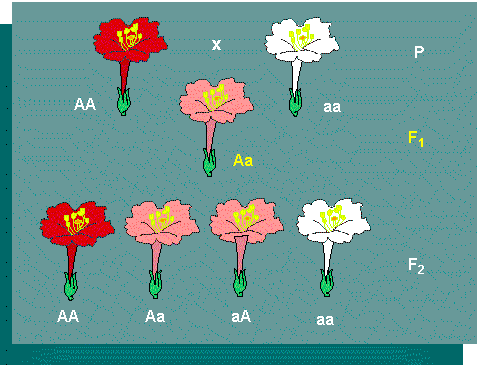 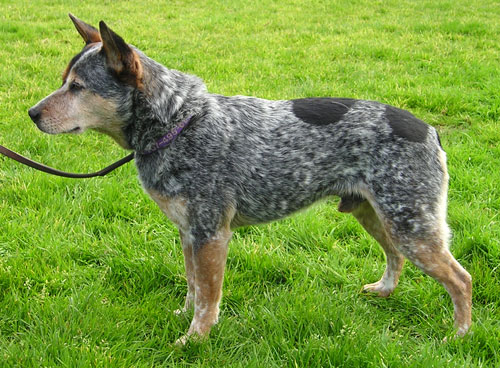 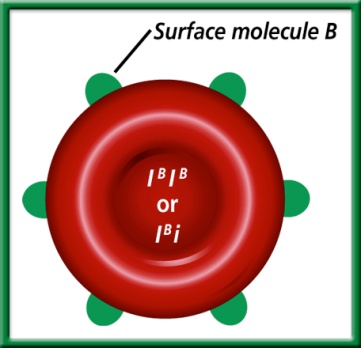 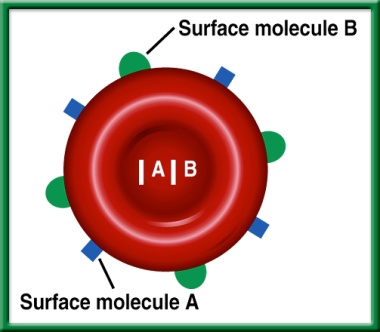 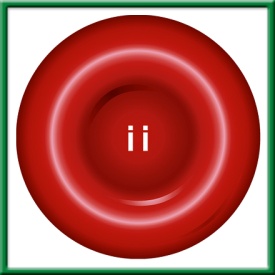 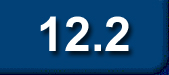 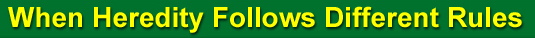 Incomplete dominance: Appearance of a third phenotype p. 77NB
When inheritance follows a pattern of dominance, heterozygous and homozygous dominant individuals both have the same phenotype.
When traits are inherited in an incomplete dominance pattern, however, the phenotype of heterozygous individuals is intermediate between those of the two homozygotes.
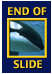 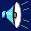 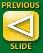 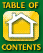 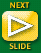 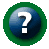 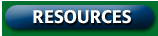 Section 12.2 Summary – pages 315 - 322
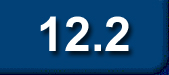 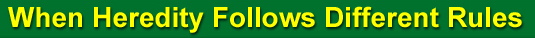 Incomplete dominance: Appearance of a third phenotype
For example, if a homozygous red-flowered snapdragon plant (RR) is crossed with a homozygous white-flowered snapdragon plant (R′ R′), all of the F1 offspring will have pink flowers.
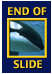 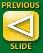 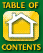 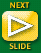 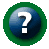 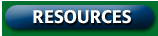 Section 12.2 Summary – pages 315 - 322
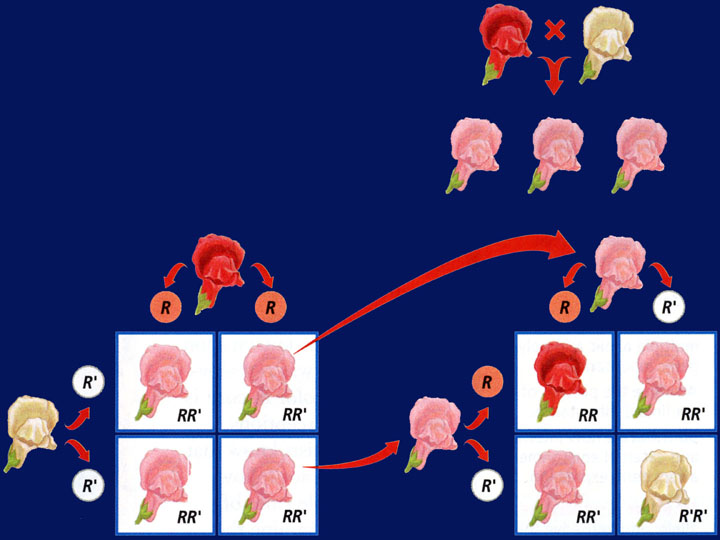 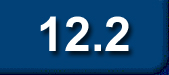 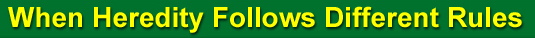 Incomplete dominance: Appearance of a third phenotype
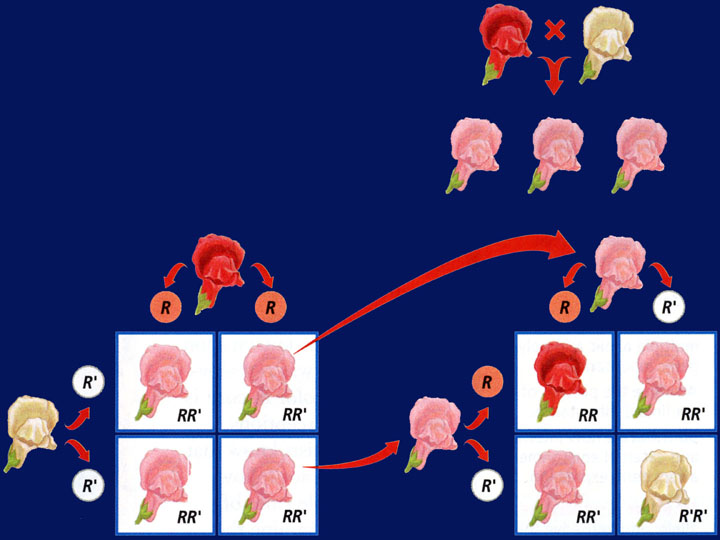 White
Red
All pink
Red (RR)
Pink (RR’)
White (R’R’)
Pink (RR’)
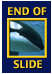 All pink flowers
1 red: 2 pink: 1 white
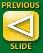 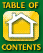 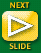 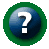 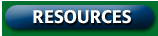 Section 12.2 Summary – pages 315 - 322
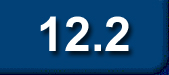 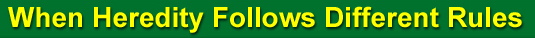 Sex-linked inheritance
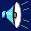 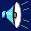 White-eyed male (XrY)
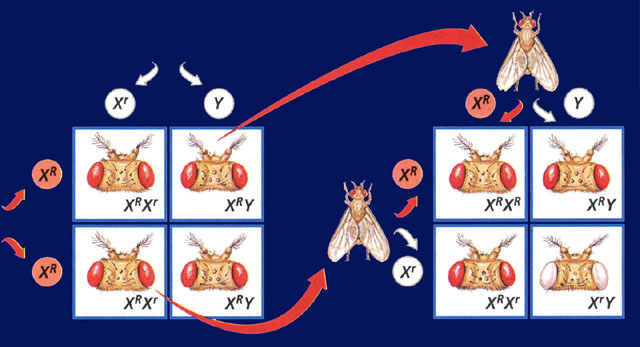 F2
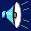 Females:
Red-eyed female (XRXR)
all red eyed
Males:
1/2 red eyed
1/2 white eyed
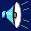 F1 All red eyed
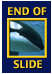 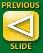 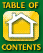 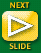 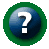 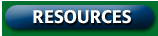 Section 12.2 Summary – pages 315 - 322
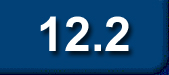 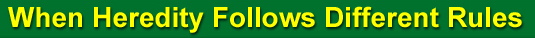 Codominance: Expression of both alleles
Codominant alleles cause the phenotypes of both homozygotes to be produced in heterozygous individuals.  In codominance, both alleles are expressed equally.
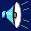 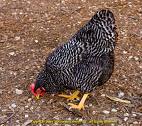 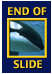 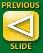 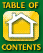 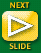 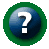 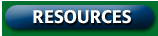 Section 12.2 Summary – pages 315 - 322
Karyotyping Chromosomes P. 81NB P.329 BB
How many chromosomes are present in Spread #1? 46	Spread#2 46    Spread #3 46    Set A  47  Set B 47
Sperm 23 Chromosomes/egg 23 chromosomes
3 &4 Spread #1 Girl (XX)  Spread #2  Boy(XY)   Spread #3 Girl (XX)  Spread A  Boy (XY)   Spread B Boy (XXY) 
5 & 6. Yes, Spread A is Trisomy 21, Spread B is XXY Chr 23.
7. Possible Problems for Trisomy 21- Down’s Syndrome, XXY is Kleinfelter’s Syndrome
8. In today’s medicine Karyotyping is used to determine the sex of the child and to see is there are abnormalities in the chromosomes.
Mitosis vs Meiosis
Somatic Cell (Body Cell)
2N (Diploid)
46 Chromosomes
1 Division
Produces 2 identical cells, same as the parent cell																	
Gametes (Sex Cell)
2N -> 1N (Haploid)
23 Chromosomes
2 Divisions
Produces 4 Haploid cells, all different from each other and the parent cells. (Crossing Over)
Increases Genetic Variation
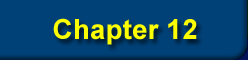 Pedigree P. 309
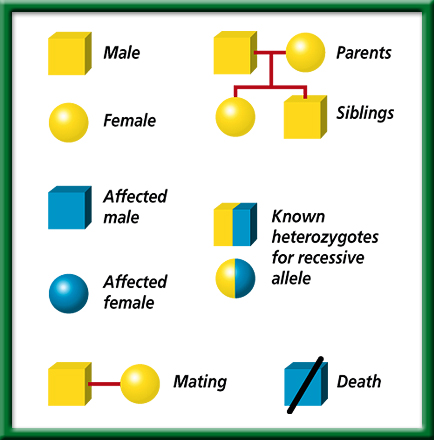 Symbols
Used by
Geneticists
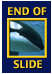 To return to the chapter summary click escape or close this document.
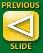 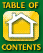 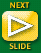 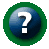 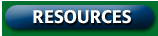 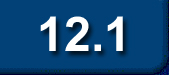 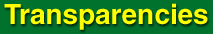 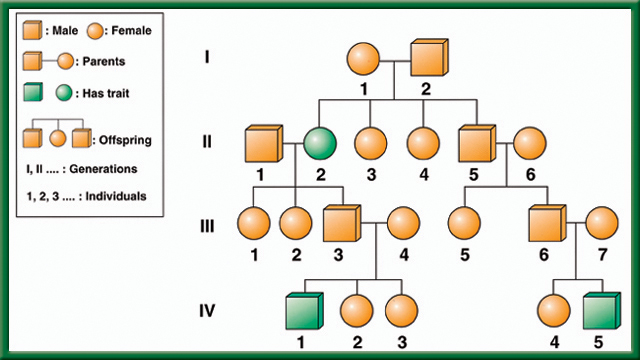 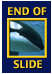 To return to the chapter summary click escape or close this document.
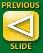 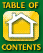 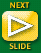 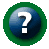 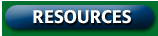 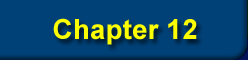 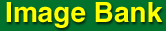 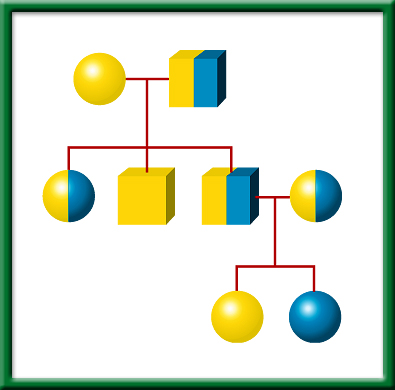 Simple
Pedigree
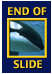 To return to the chapter summary click escape or close this document.
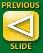 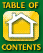 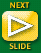 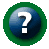 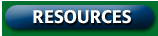 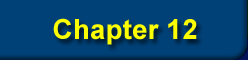 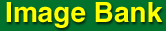 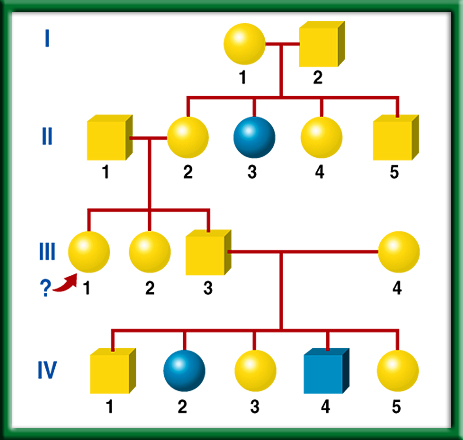 Fictional
Pedigree
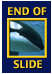 To return to the chapter summary click escape or close this document.
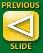 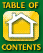 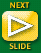 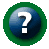 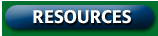 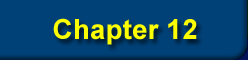 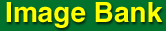 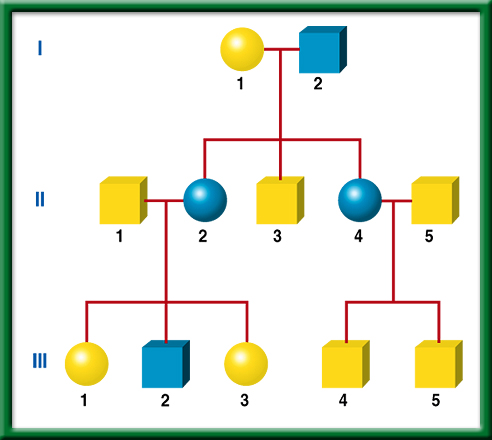 Pedigree-
Huntington
Disease
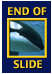 To return to the chapter summary click escape or close this document.
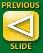 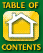 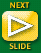 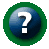 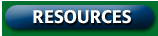 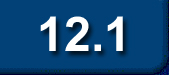 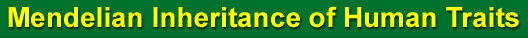 Huntington’s disease
Huntington’s disease is a lethal genetic disorder caused by a rare dominant allele.
It results in a breakdown of certain areas of the brain.
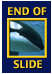 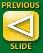 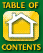 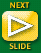 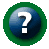 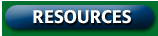 Section 12.1 Summary – pages 309 - 314
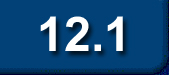 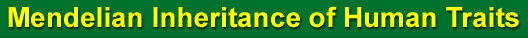 Huntington’s disease
Ordinarily, a dominant allele with such severe effects would result in death before the affected individual could have children and pass the allele on to the next generation.
But because the onset of Huntington’s disease usually occurs between the ages of 30 and 50, an individual may already have had children before knowing whether he or she is affected.
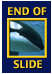 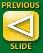 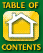 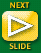 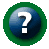 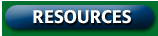 Section 12.1 Summary – pages 309 - 314
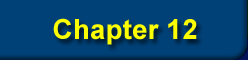 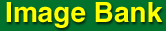 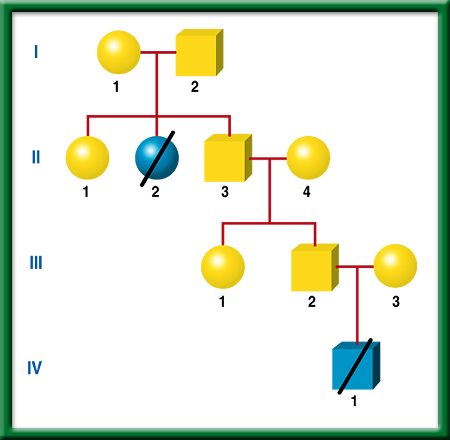 Pedigree-
Tay Sachs
Disease
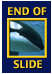 To return to the chapter summary click escape or close this document.
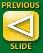 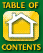 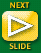 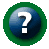 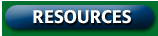 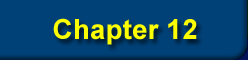 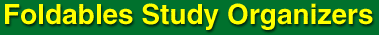 Fold a vertical sheet of notebook paper from side to side.
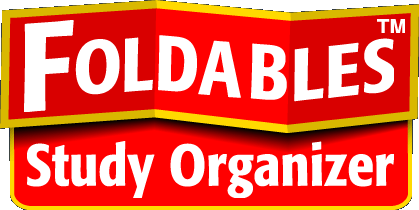 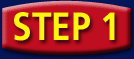 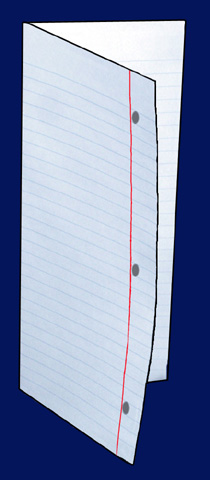 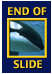 To return to the chapter summary click escape or close this document.
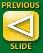 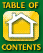 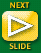 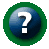 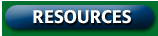 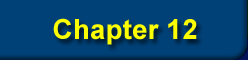 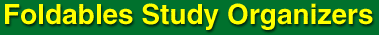 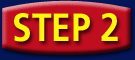 Cut along every fifth line of only the top layer to form tabs.
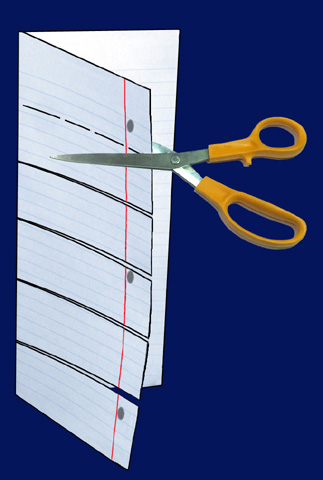 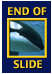 To return to the chapter summary click escape or close this document.
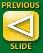 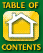 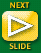 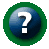 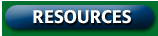 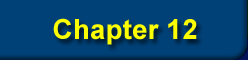 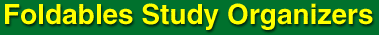 Explain how the traits are inherited by giving an
 example of a  punnett square for each.
Make sure you write the key for the genotypes.
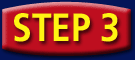 Label each tab.
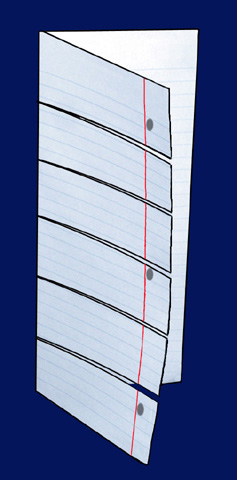 Modes of Inheritance
P. 83 NB
Complete Dominance
Incomplete Dominance
Codominance
Sex Determination
Sex - Linked
Multiple Allelic
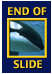 To return to the chapter summary click escape or close this document.
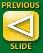 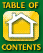 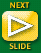 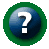 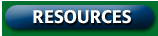 http://learn.genetics.utah.edu/http://www.cde.ca.gov/ta/tg/sr/documents/cstrtqbiology.pdfKaryotyping Activityhttp://www.biology.arizona.edu/human_bio/activities/karyotyping/karyotyping.html
Heredity & Traits
Make a Karyotype
Using Karyotypes to predict genetic disorders








Genetic Disorders Library
Cystic Fibrosis
Down’s Syndrome
Huntington’s disease
Sickle Cell Anemia
PKU
Duchenne’s Muscular Dystrophy
Osteogenesis Imperfecta
Leukemia
Achondroplasia
CDE Website –2008 Biology Released Test Questions
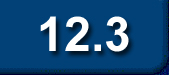 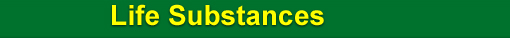 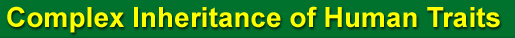 Multiple Alleles Govern Blood Type
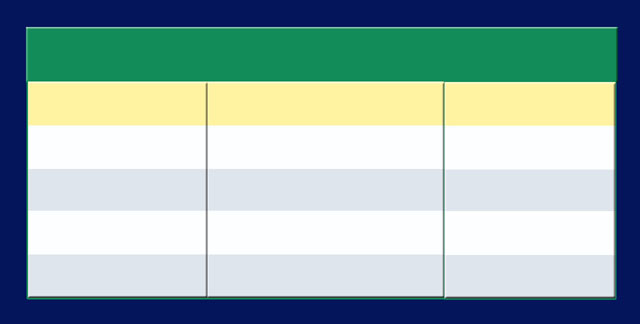 Human Blood Types
Genotypes
Phenotypes
Surface Molecules
A
A
lA lA or lAi
B
B
lB lB or lBi
lA lB
A and B
AB
None
ii
O
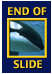 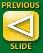 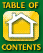 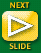 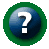 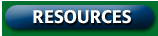 Section 12.3 Summary – pages 323 - 329
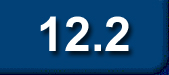 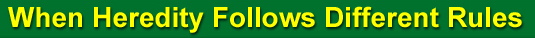 Multiple phenotypes from multiple alleles
Although each trait has only two alleles in the patterns of heredity you have studied thus far, it is common for more than two alleles to control a trait in a population.
Traits controlled by more than two alleles have multiple alleles.
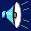 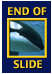 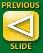 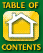 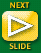 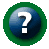 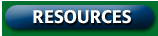 Section 12.2 Summary – pages 315 - 322
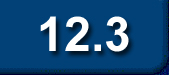 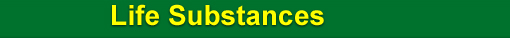 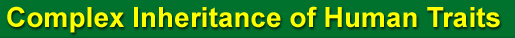 The importance of blood typing
Determining blood type is necessary before a person can receive a blood transfusion because the red blood cells of incompatible blood types could clump together, causing death.
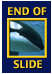 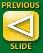 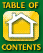 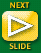 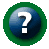 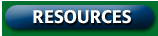 Section 12.3 Summary – pages 323 - 329
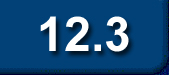 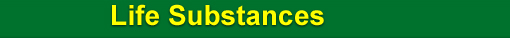 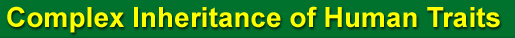 The ABO Blood Group
The gene for blood type, gene l, codes for a molecule that attaches to a membrane protein found on the surface of red blood cells.
The lA and lB alleles each code for a different molecule.
Your immune system recognizes the red blood cells as belonging to you.  If cells with a different surface molecule enter your body, your immune system will attack them.
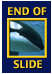 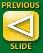 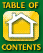 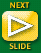 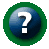 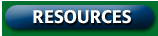 Section 12.3 Summary – pages 323 - 329
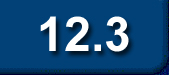 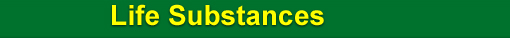 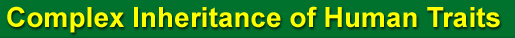 Phenotype A
Surface molecule A
The lA allele is dominant to i, so inheriting either the lAi alleles or the lA lA alleles from both parents will give you type A blood.
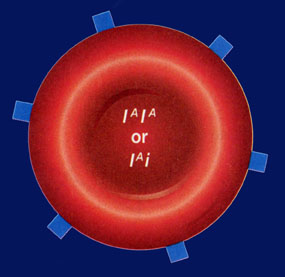 Surface molecule A is produced.
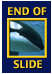 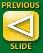 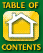 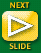 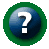 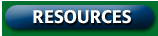 Section 12.3 Summary – pages 323 - 329
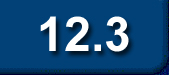 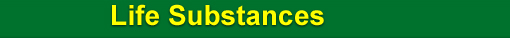 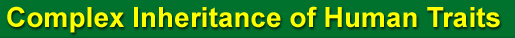 Phenotype B
Surface molecule B
The lB allele is also dominant to i.
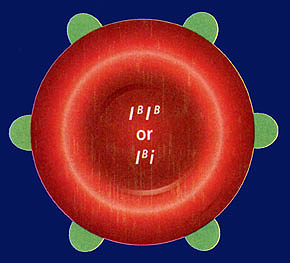 To have type B blood, you must inherit the lB allele from one parent and either another lB allele or the i allele from the other.
Surface molecule B is produced.
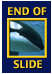 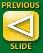 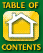 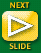 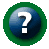 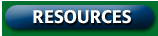 Section 12.3 Summary – pages 323 - 329
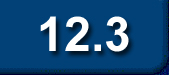 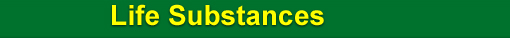 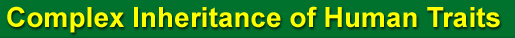 Phenotype AB
Surface molecule B
The lA and lB alleles are codominant.
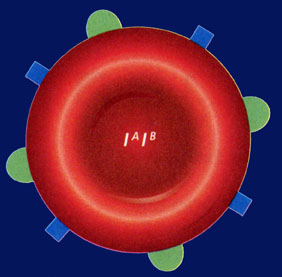 This means that if you inherit the lA allele from one parent and the lB allele from the other, your red blood cells will produce both surface molecules and you will have type AB blood.
Surface molecule A
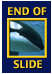 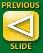 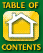 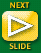 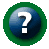 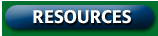 Section 12.3 Summary – pages 323 - 329
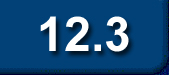 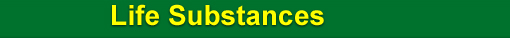 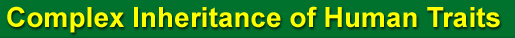 Phenotype O
The i allele is recessive and produces no surface molecules.
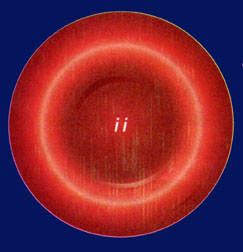 Therefore, if you are homozygous ii, your blood cells have no surface molecules and you have blood type O.
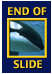 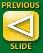 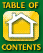 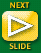 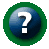 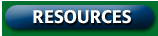 Section 12.3 Summary – pages 323 - 329
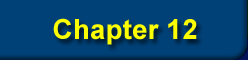 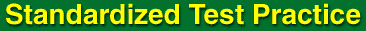 Question 2
According to the table, if you inherit the IA allele from one parent and the IB allele from the other parent, you will have type _______ blood.
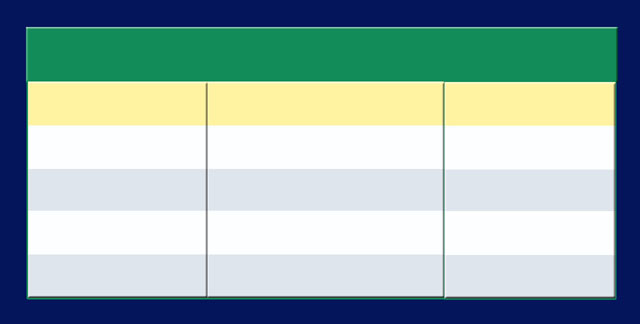 Human Blood Types
A. A
C. AB
Genotypes
Surface Molecules
Phenotypes
lA lA or lAi
A
A
B. B
D. O
lB lB or lBi
B
B
A and B
lA lB
AB
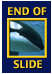 ii
O
None
To return to the chapter summary click escape or close this document.
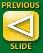 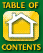 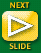 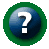 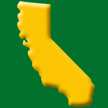 CA: Biology/Life Sciences	3a
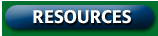 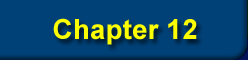 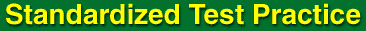 The answer is C. The IA and IB alleles are codominant. Your red blood cells would produce both surface molecules and you would have type AB blood.
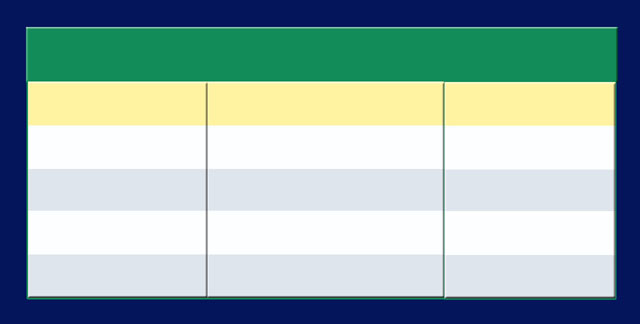 Human Blood Types
Genotypes
Surface Molecules
Phenotypes
lA lA or lAi
A
A
lB lB or lBi
B
B
A and B
lA lB
AB
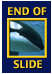 ii
O
None
To return to the chapter summary click escape or close this document.
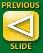 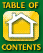 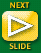 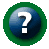 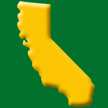 CA: Biology/Life Sciences	3a
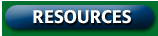 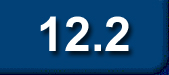 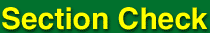 Question 1
What is the difference between simple Mendelian inheritance and codominant inheritance?
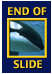 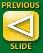 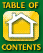 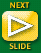 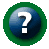 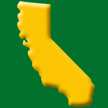 CA: Biology/Life Sciences	3a
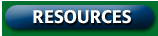 Section 2 Check
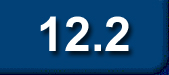 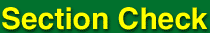 In Mendelian inheritance, heterozygous individuals will display the inherited dominant trait of the homozygotes. When traits are inherited in a codominant pattern the phenotypes of both homozygotes are displayed equally in the heterozygotes.
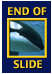 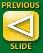 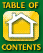 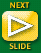 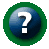 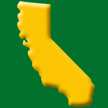 CA: Biology/Life Sciences	3a
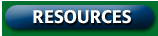 Section 2 Check
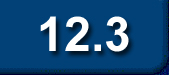 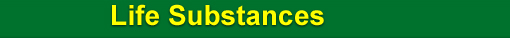 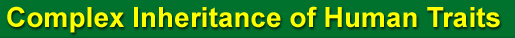 Sickle-cell disease
The change in shape occurs in the body’s narrow capillaries after the hemoglobin delivers oxygen to the cells.
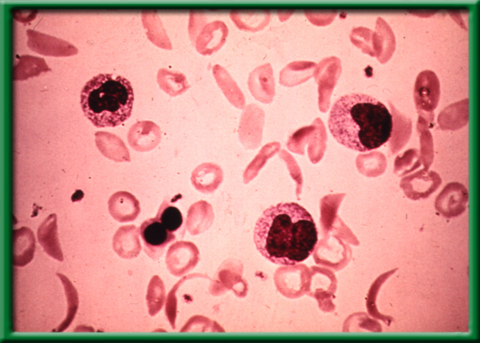 Normal red blood cell
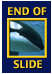 Sickle cell
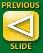 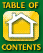 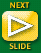 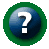 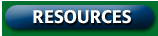 Section 12.3 Summary – pages 323 - 329
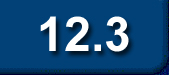 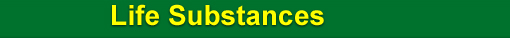 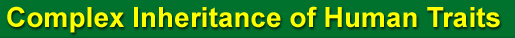 Sickle-cell disease
Abnormally shaped blood cells, slow blood flow, block small vessels, and result in tissue damage and pain.
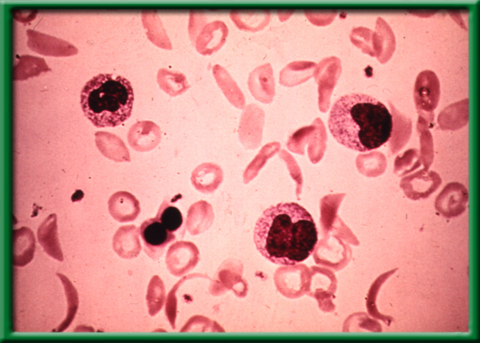 Normal red blood cell
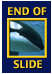 Sickle cell
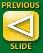 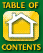 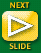 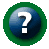 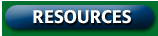 Section 12.3 Summary – pages 323 - 329
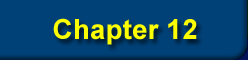 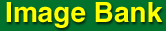 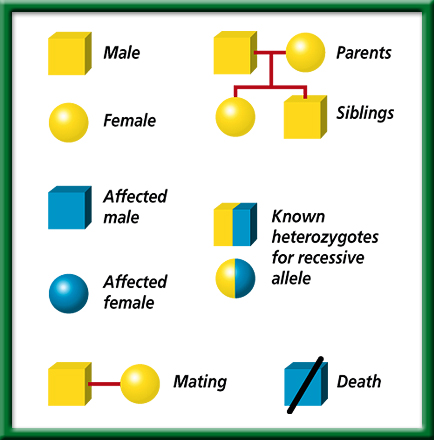 Symbols
Used by
Geneticists
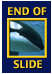 To return to the chapter summary click escape or close this document.
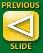 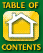 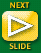 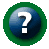 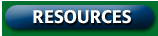 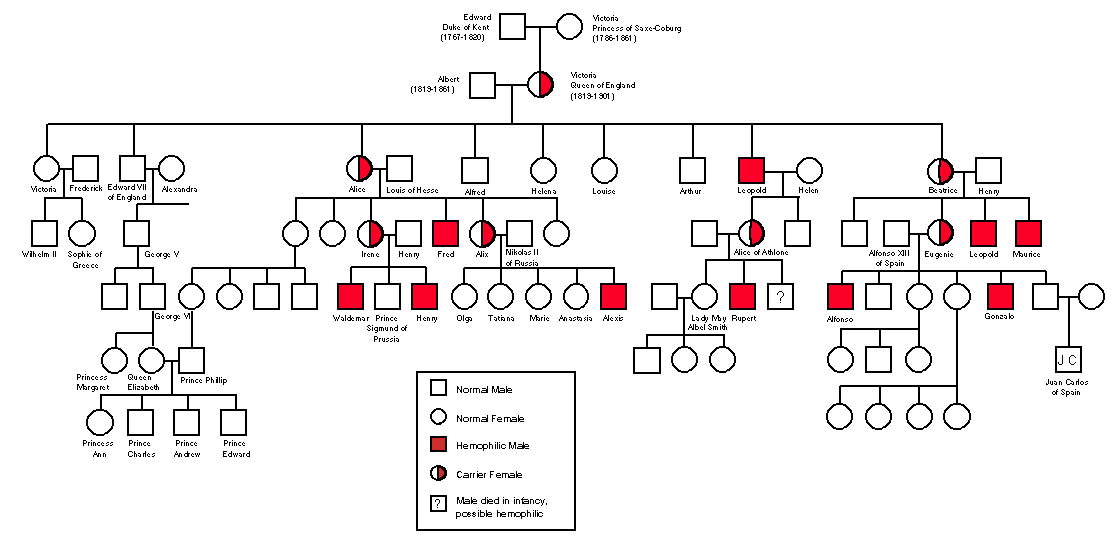 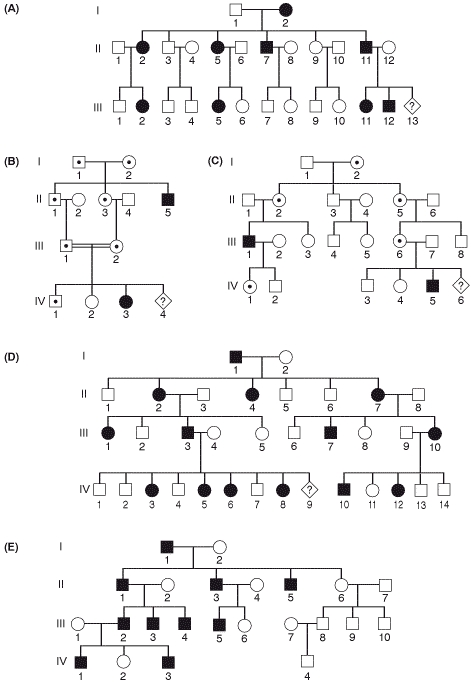 Family Pedigree Project
Show 3 Generations 
One side of the family
Include at least 12 individuals
Show only 1 trait
Show the key of what the traits are
Show affected individuals with the trait (color)
Label Autosomal or sex-linked
Label Dominant or recessive
Write Genotypes
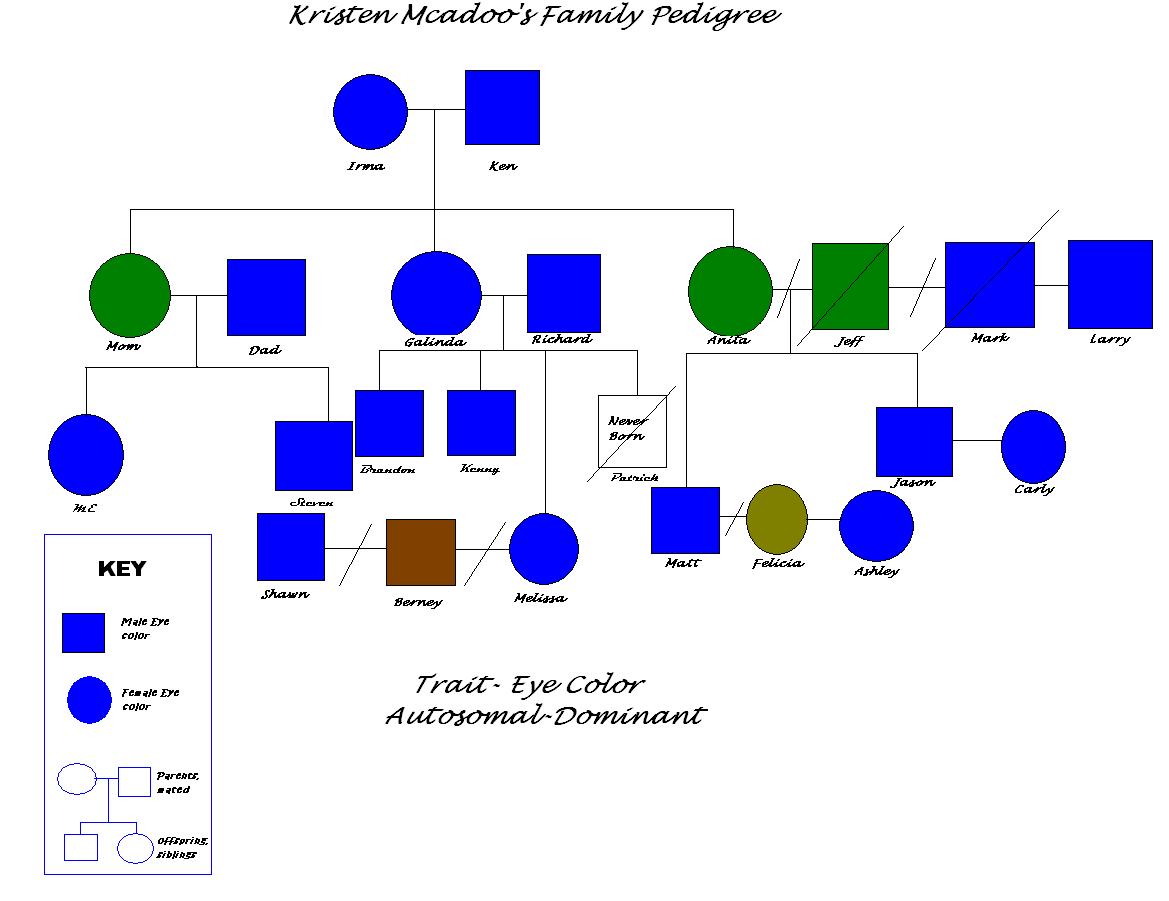 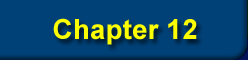 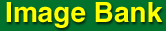 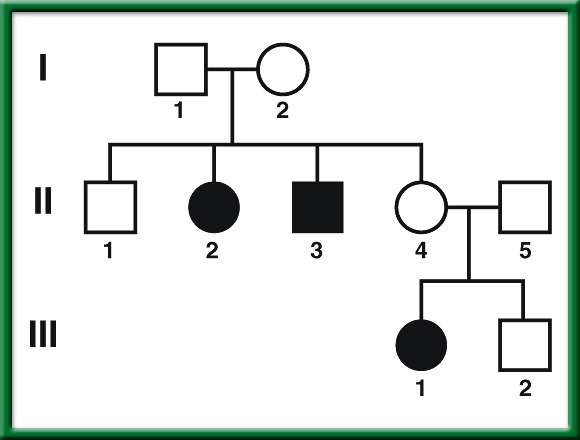 Pedigree
Chart
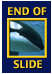 To return to the chapter summary click escape or close this document.
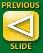 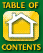 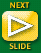 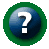 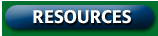 Classroom Family Pedigree
Work by yourself, with a partner or two other people.
Come up and get a Family Scenario of an Inherited Trait
Draw a Rough Family Pedigree on Binder paper, with affected people shaded, carriers half shaded, and unaffected not shaded.  Include all names.
Include a Key showing all the possible combinations of the trait for each sex.
What is the Disease/ Trait?  Give a definition.
Is the Disease/ Trait Dominant or Recessive?
Is the trait Autosomal or Sex – Linked?
Show all Genotypes
3/26  Complex Inheritance of Human Traits 12.3Obj. TSW predict possible combinations of alleles in a zygote from the genetic make up of the parents by working on a pedigree. P.86 NB
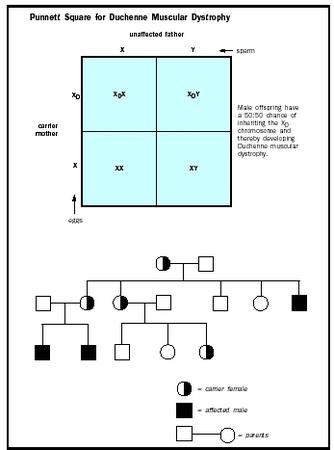 Reading the Pedigree from the Problem Solving Lab 12.3 p. 326, Is this an autosomal or sex- linked disorder? How do you know?
Using the same pedigree as above, What would be the probability of the individual IV-1 having a daughter that is a carrier, and a son inheriting the disorder?
Compare & Contrast Autosomes and Sex Chromosomes.